WAS IST IN DER
SCHULTÜTE?
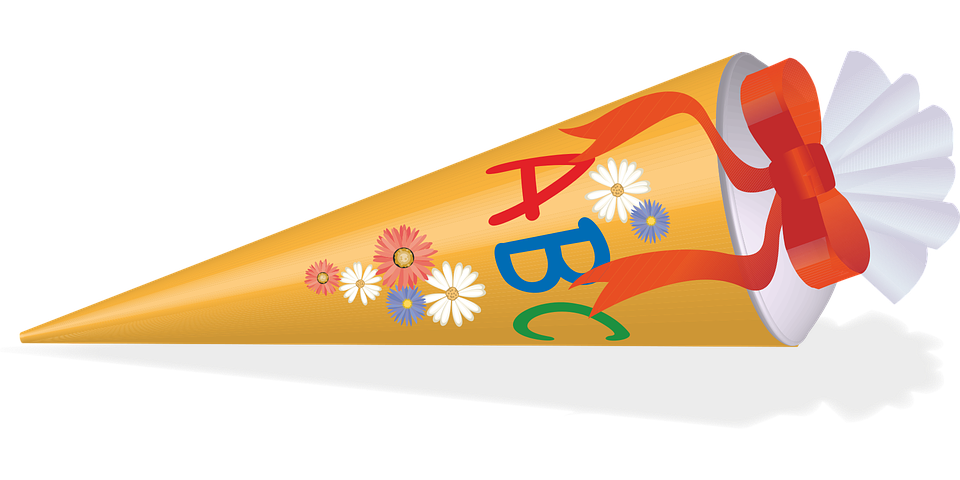 Kennst du diese Tradition?
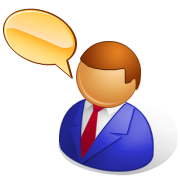 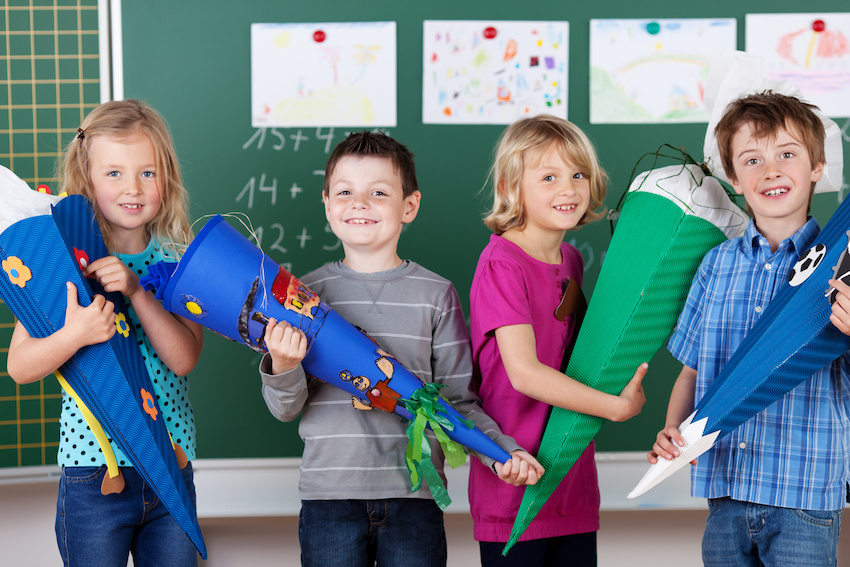 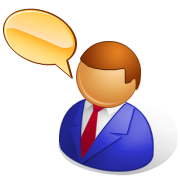 Welche Schulsachen
kennst du schon?
Konzentrier dich und sprich nach!
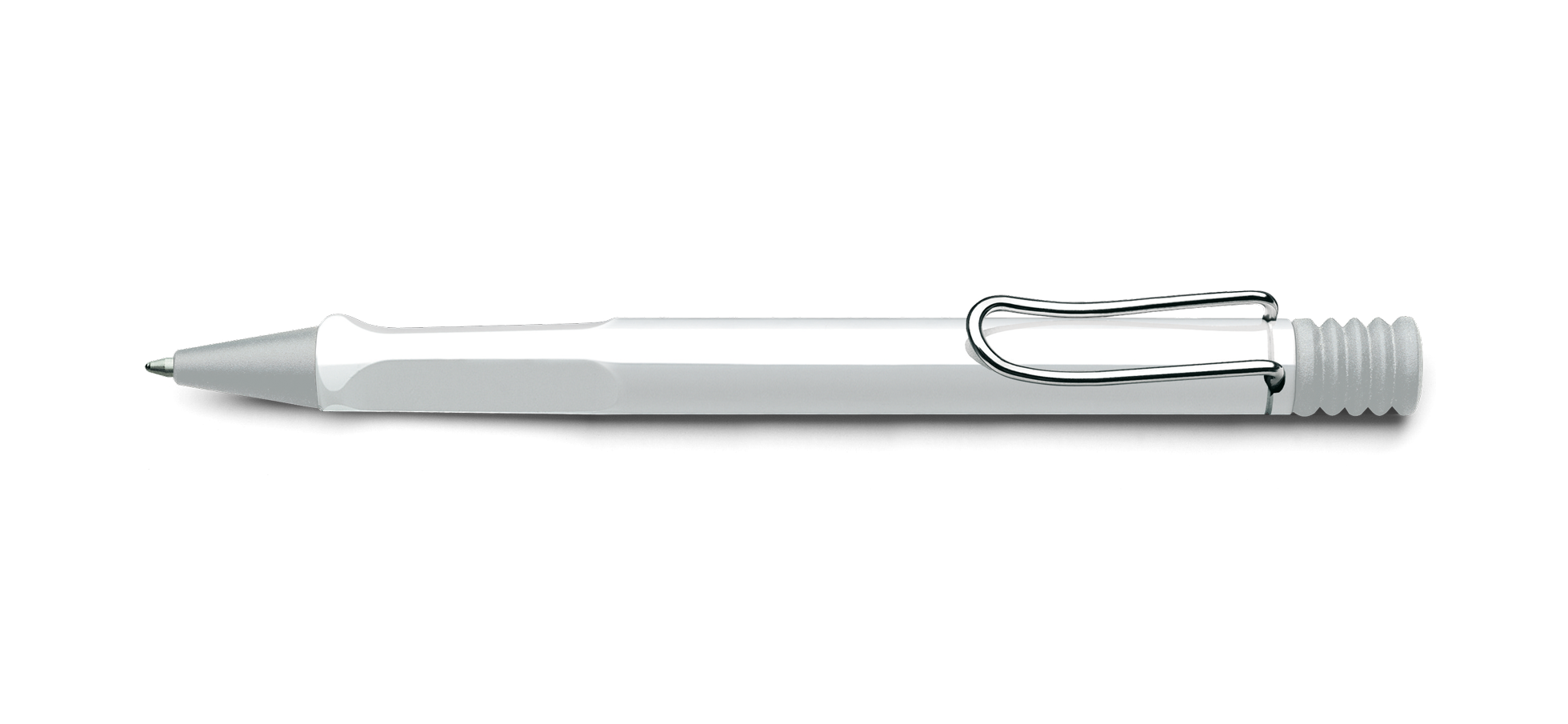 Der Kuli
Das Lineal
Der Bleistift
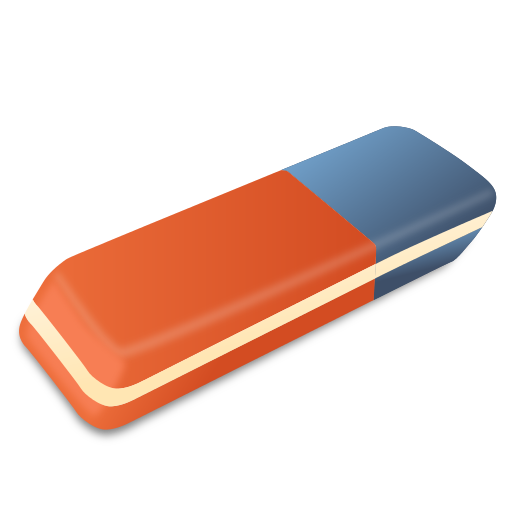 Der Radiergummi
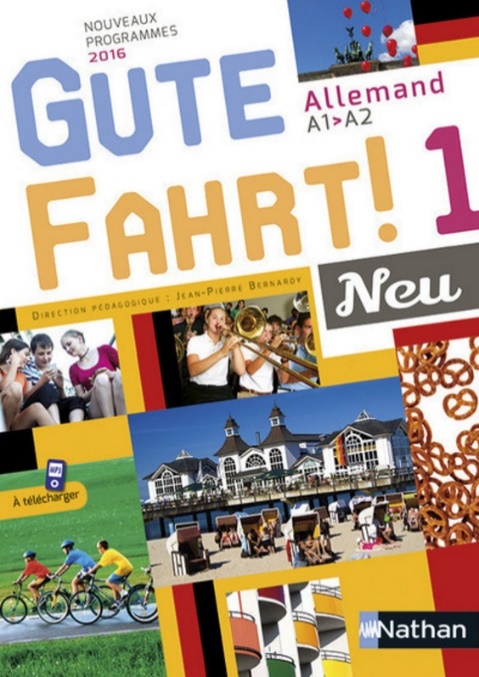 Das Buch
Das Heft
Die Schere
Das Mäppchen
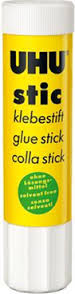 Der Kleber
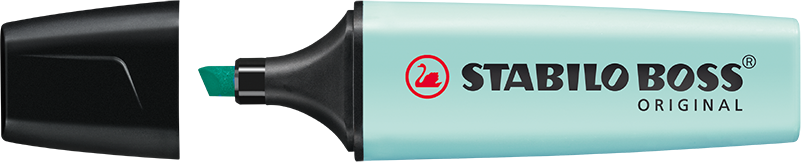 Der Marker
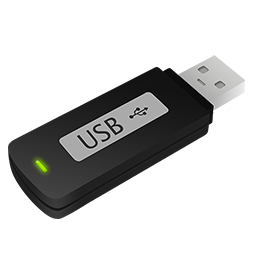 Der USB-Stick
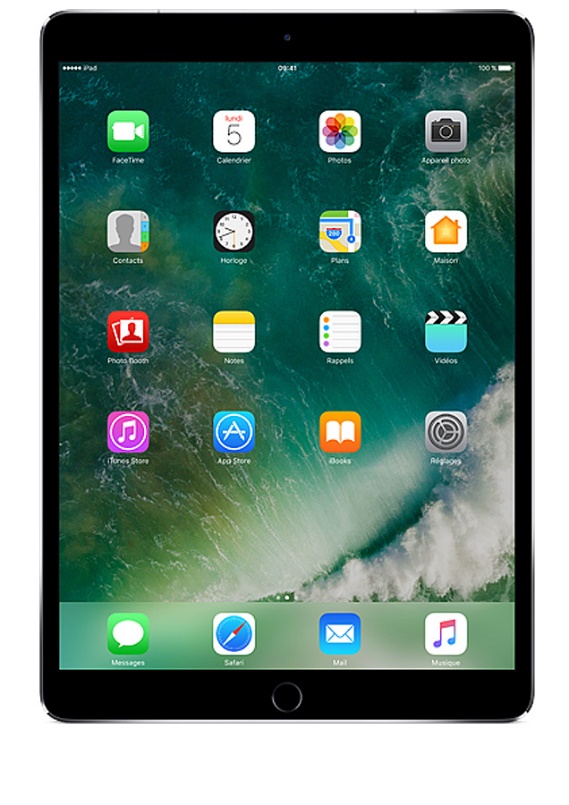 Das Tablet
Wir rekapitulieren!
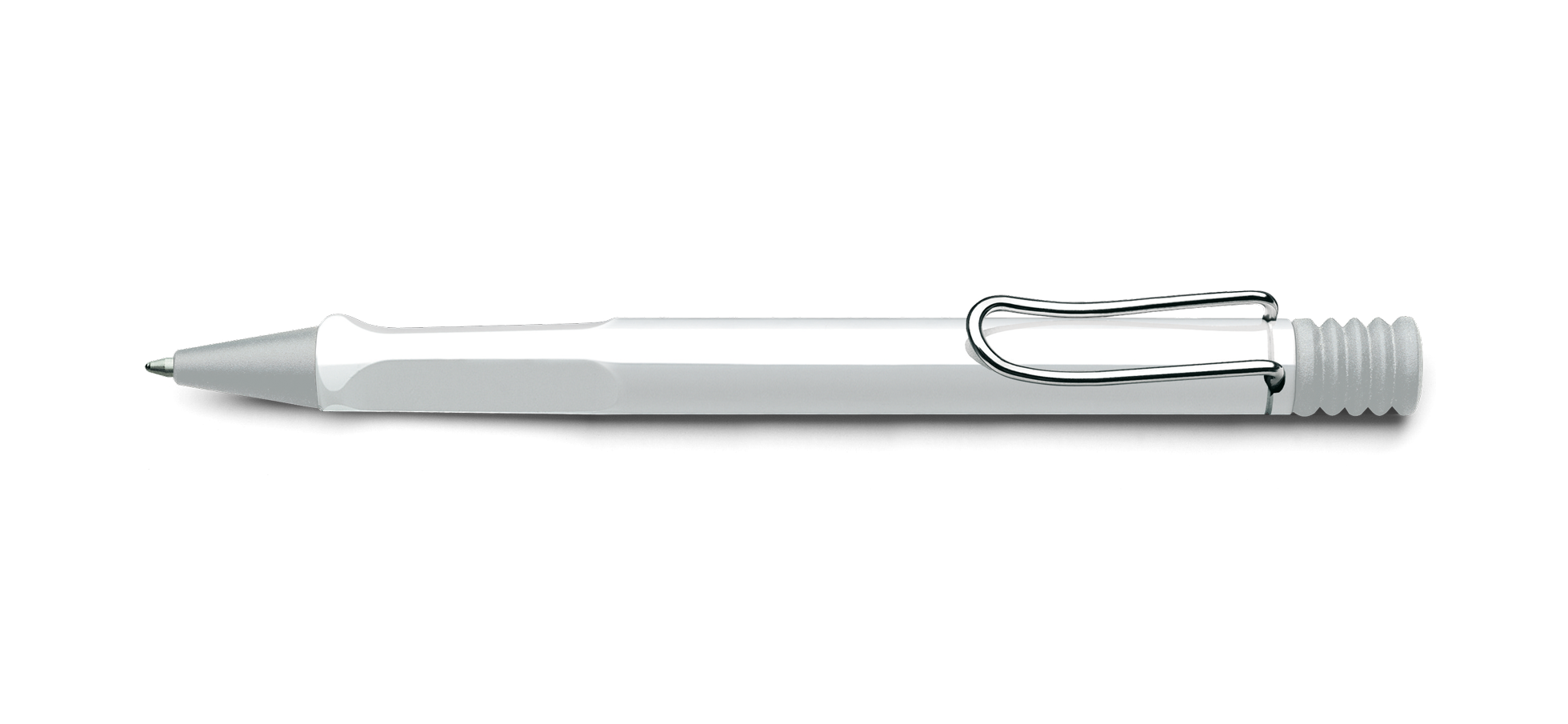 ????
????
????
????
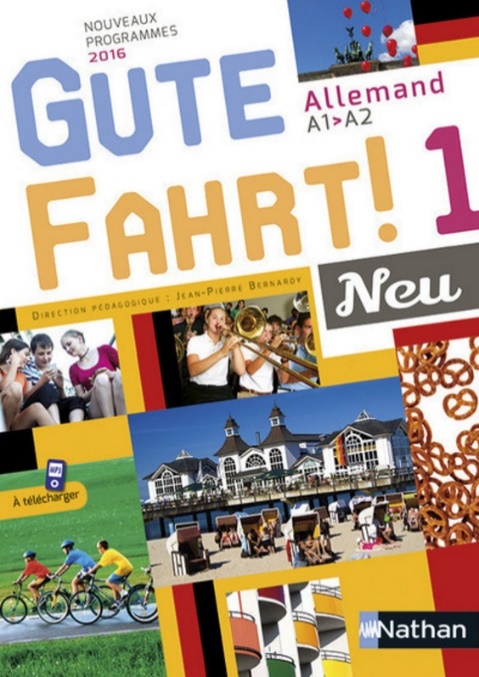 ????
????
????
????
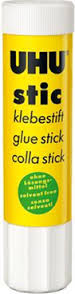 ????
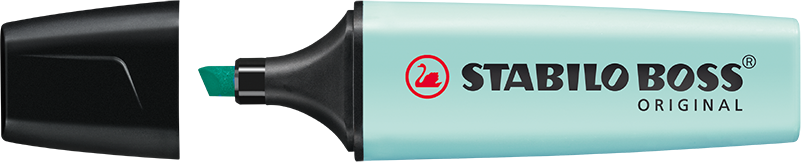 ????
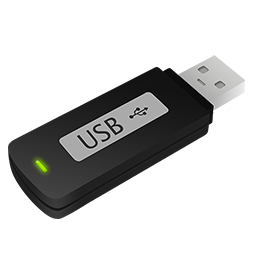 ????
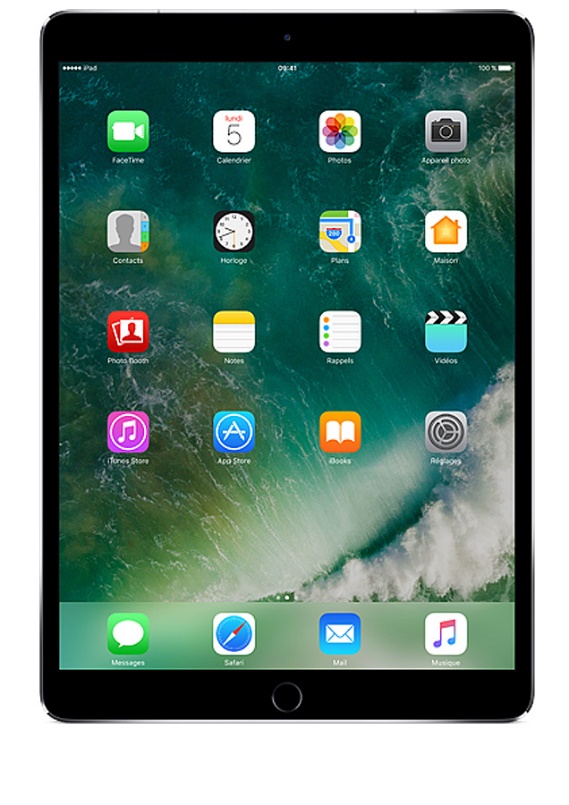 ????
Konzentrier dich! Was ist weg?
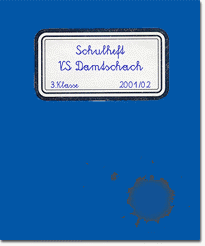 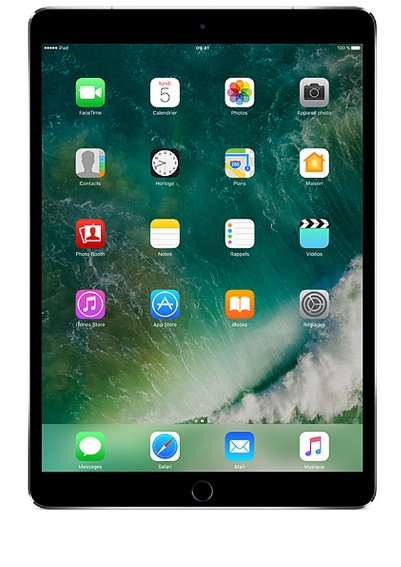 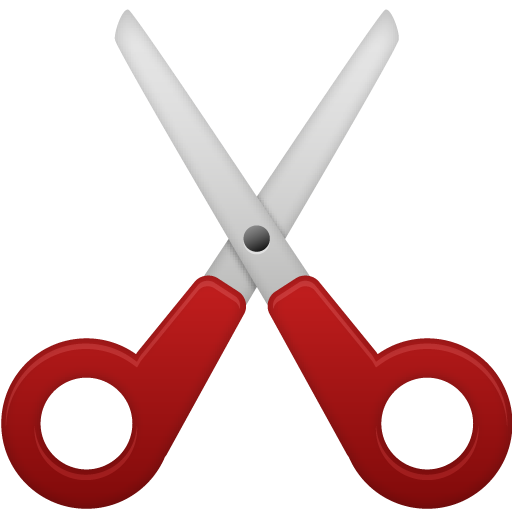 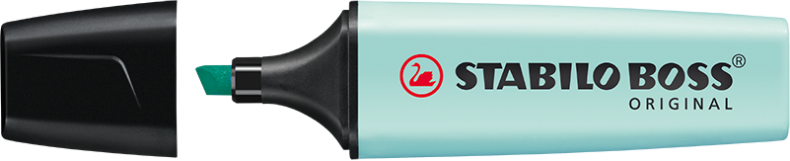 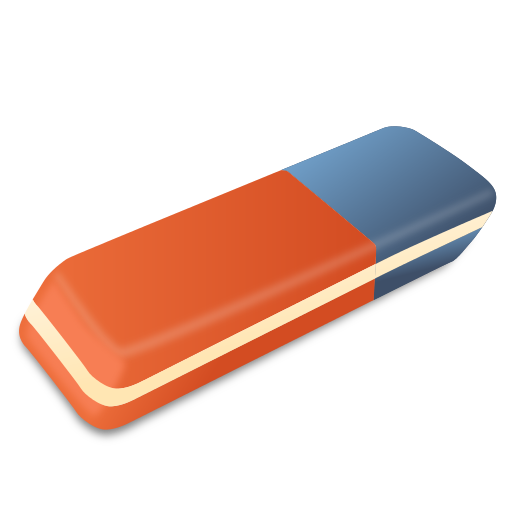 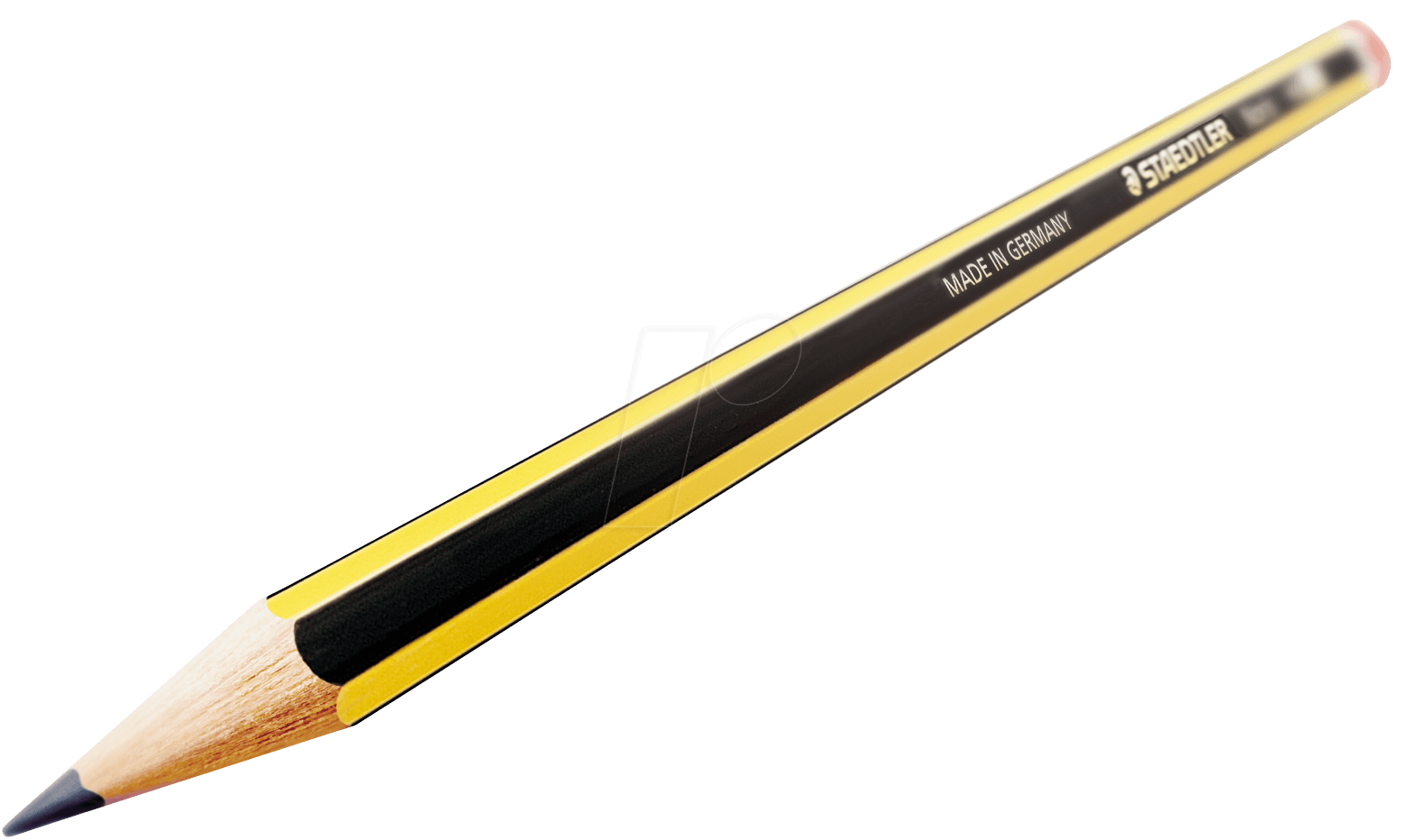 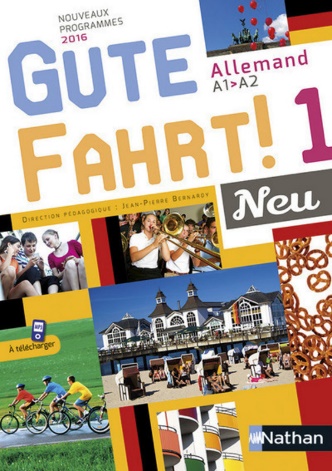 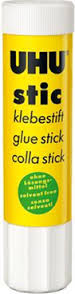 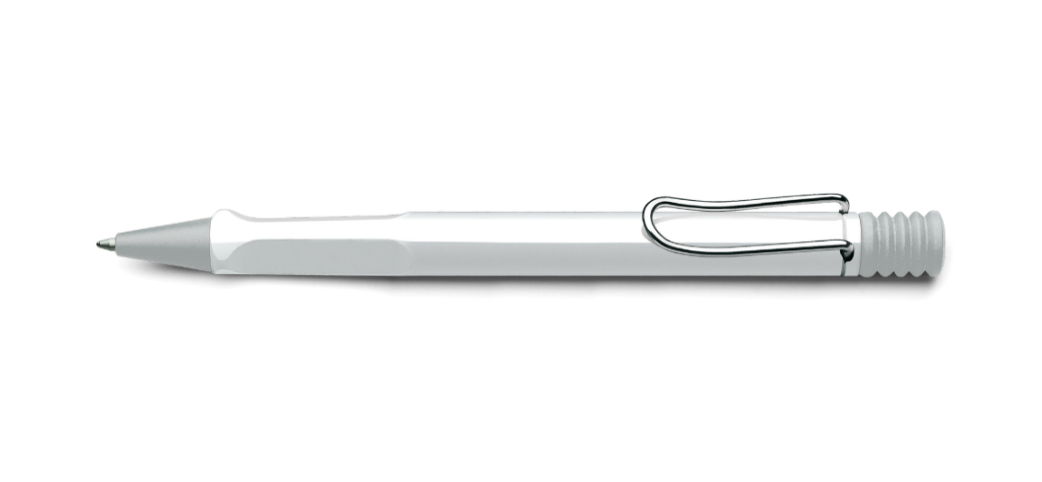 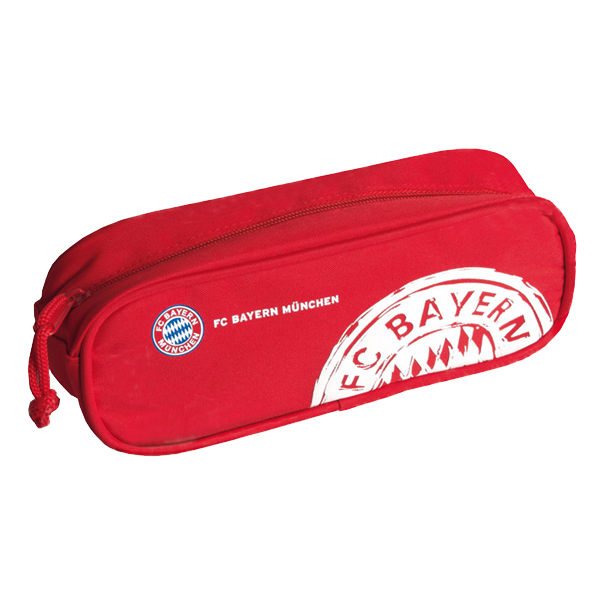 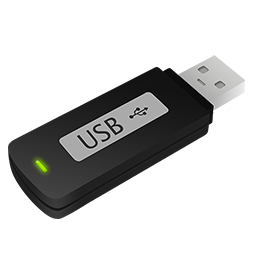 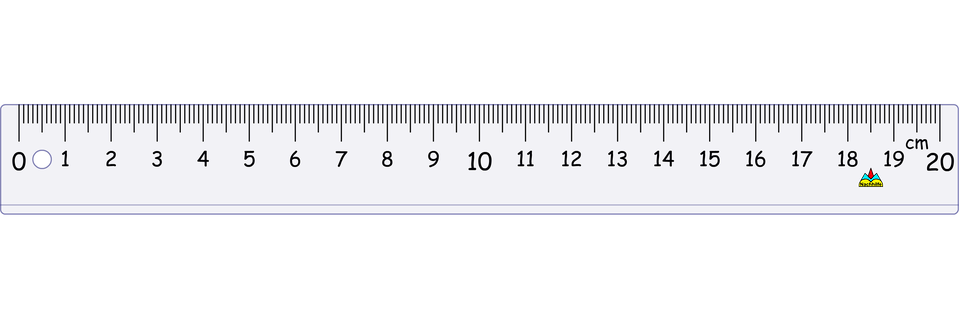 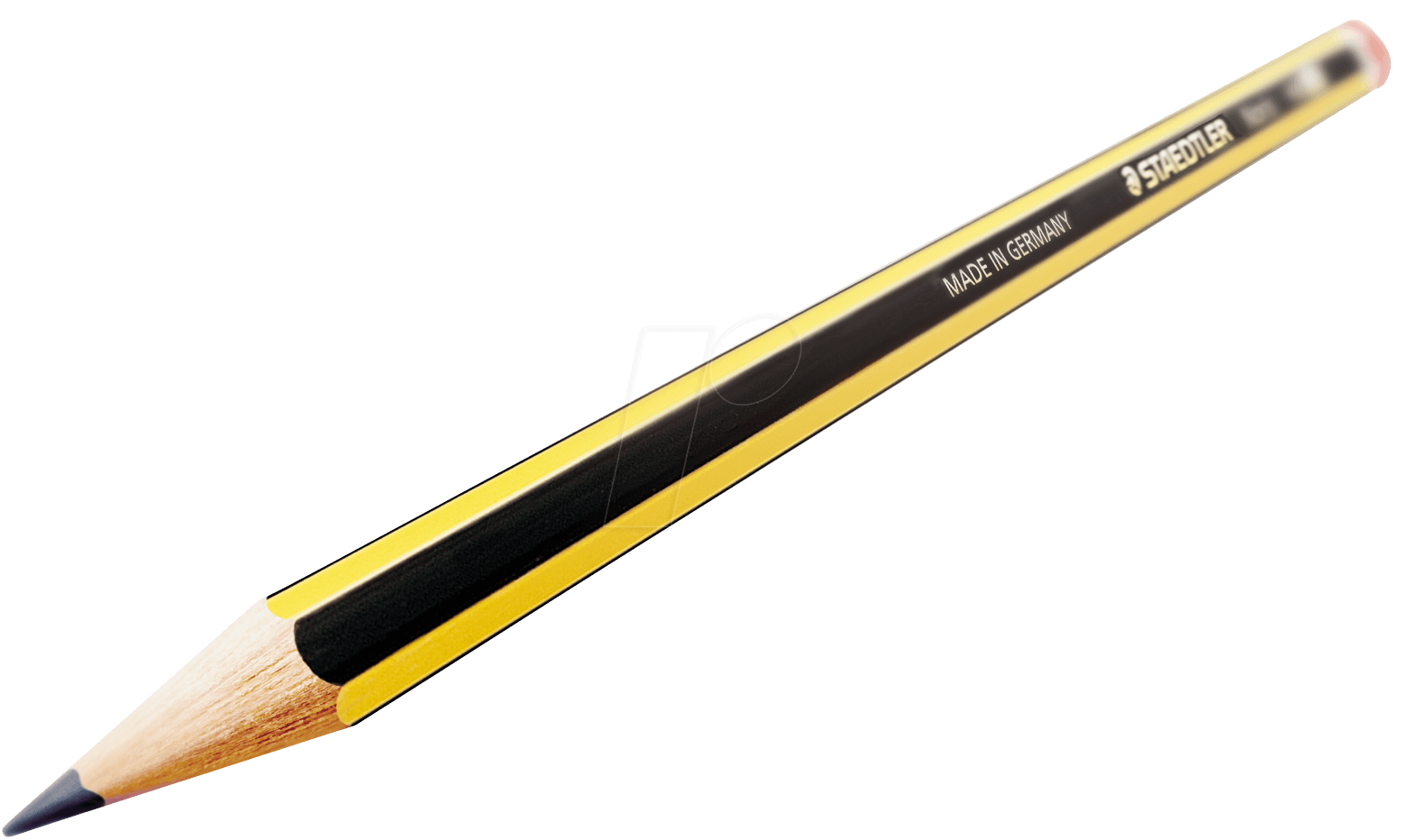 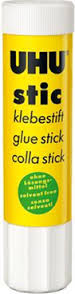 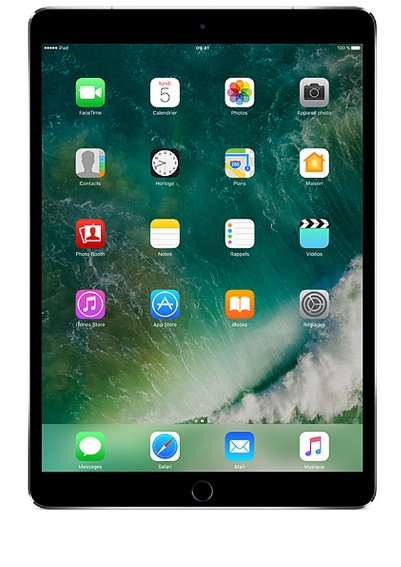 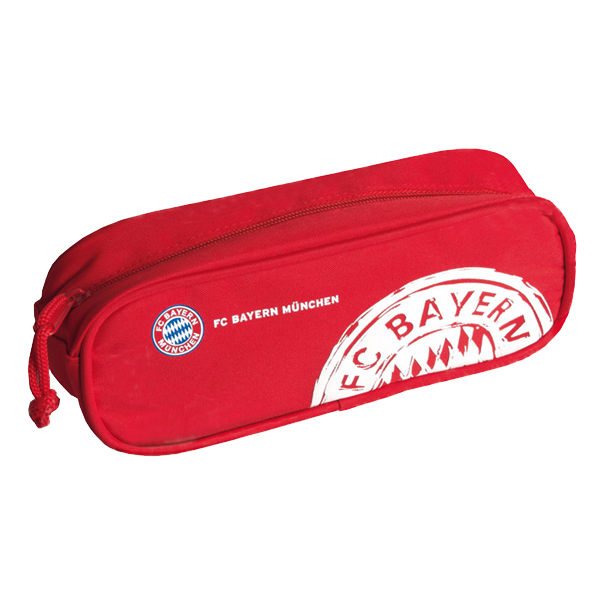 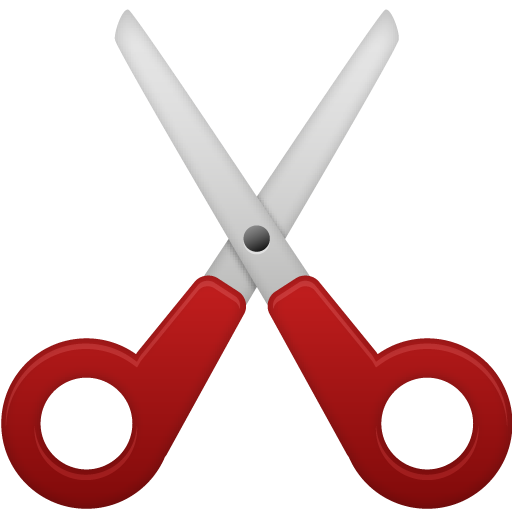 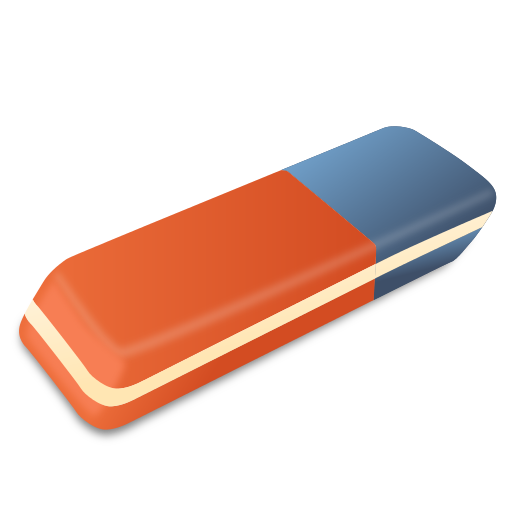 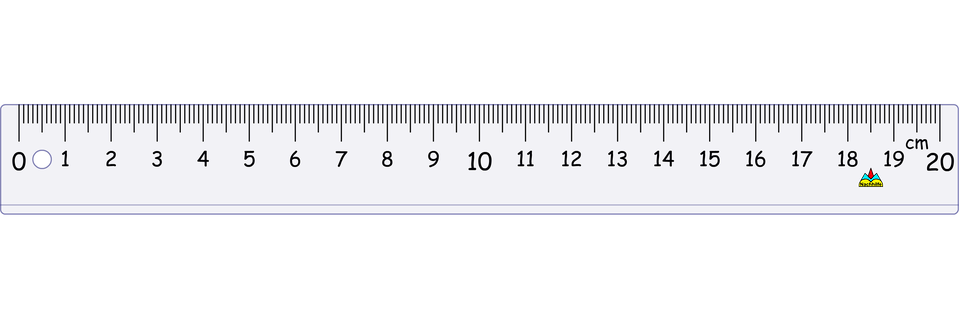 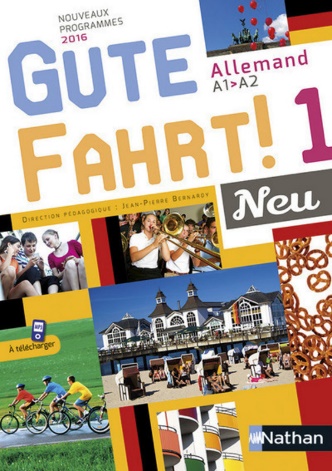 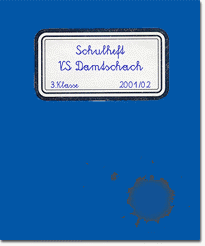 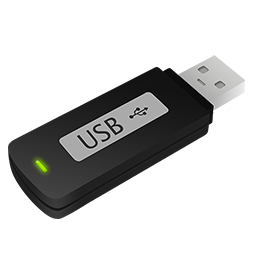 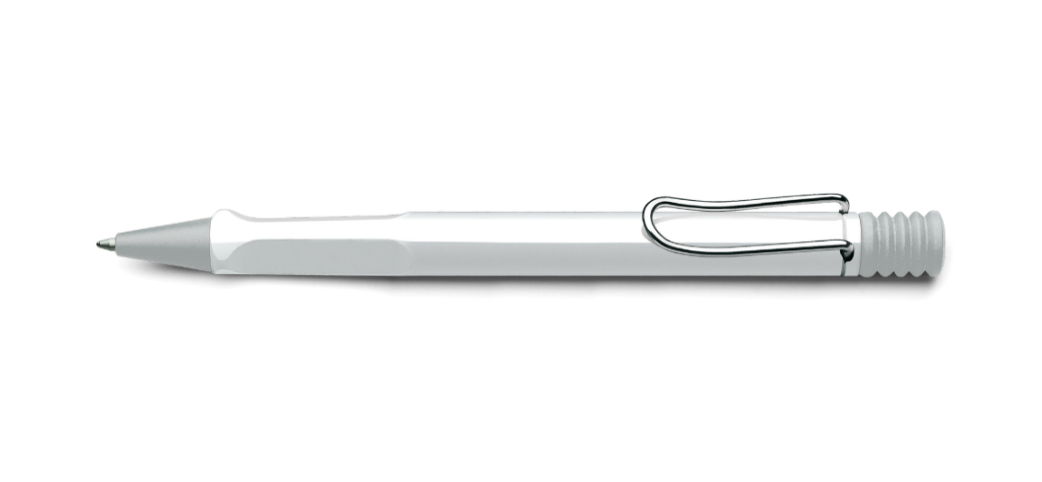 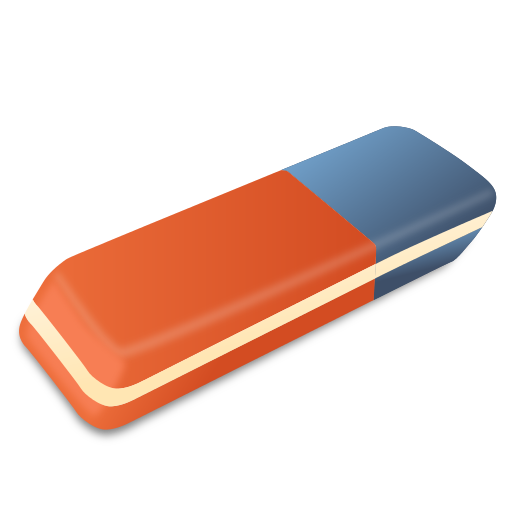 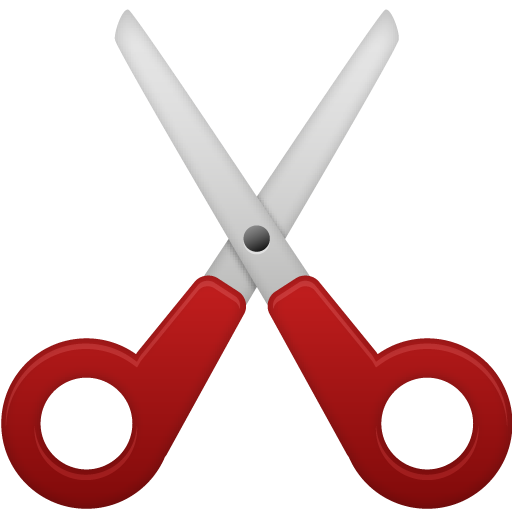 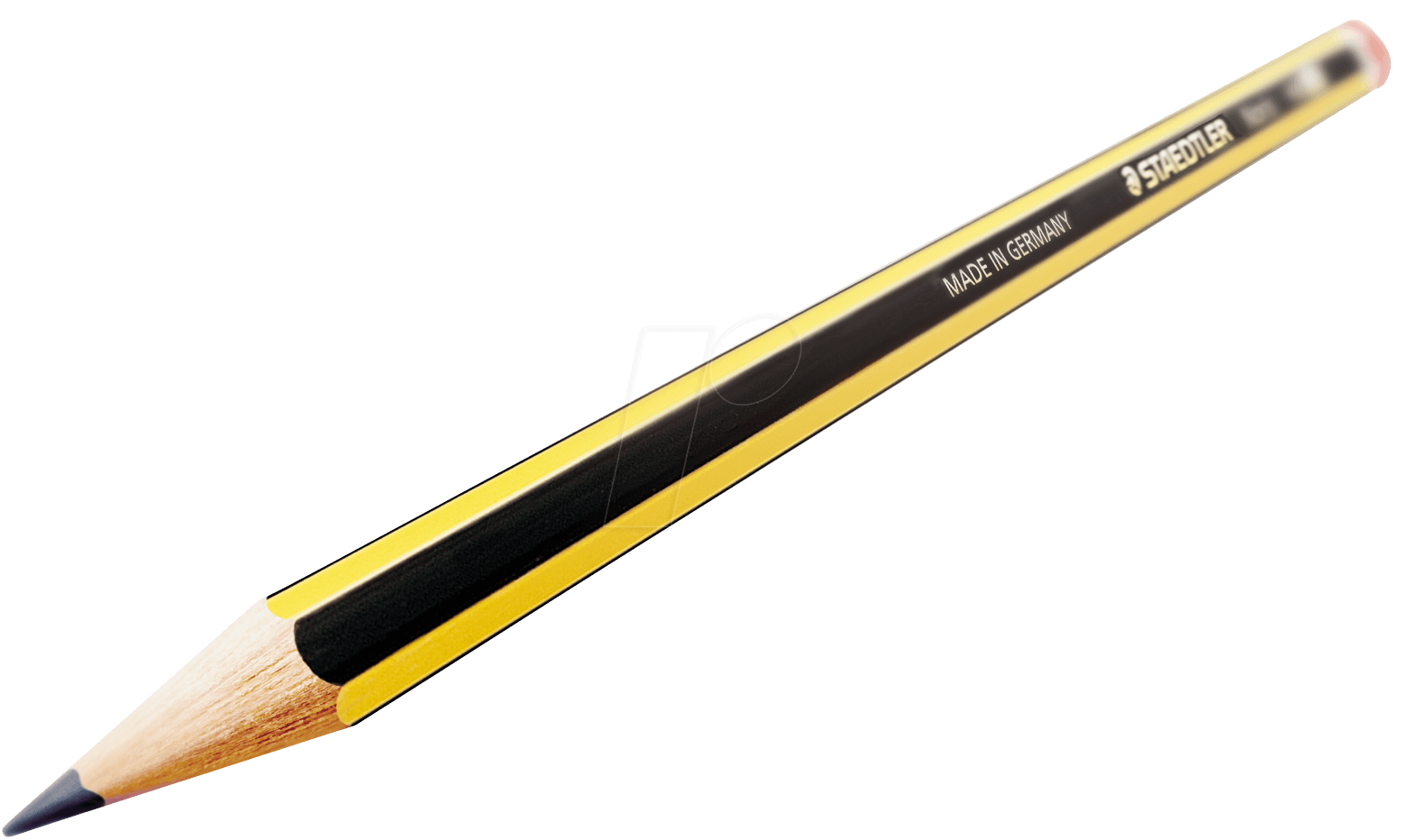 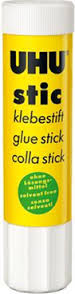 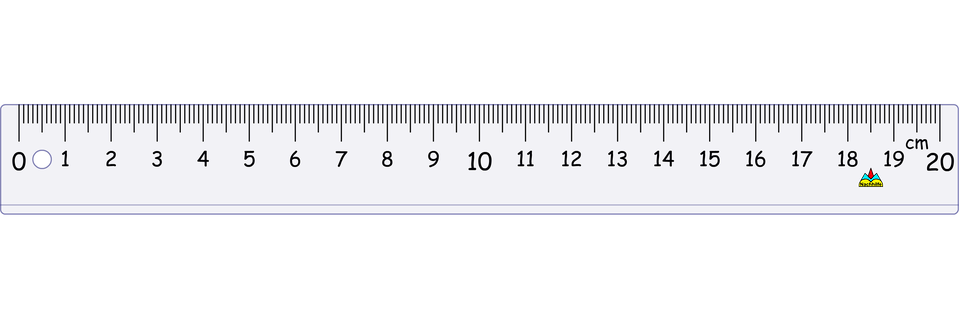 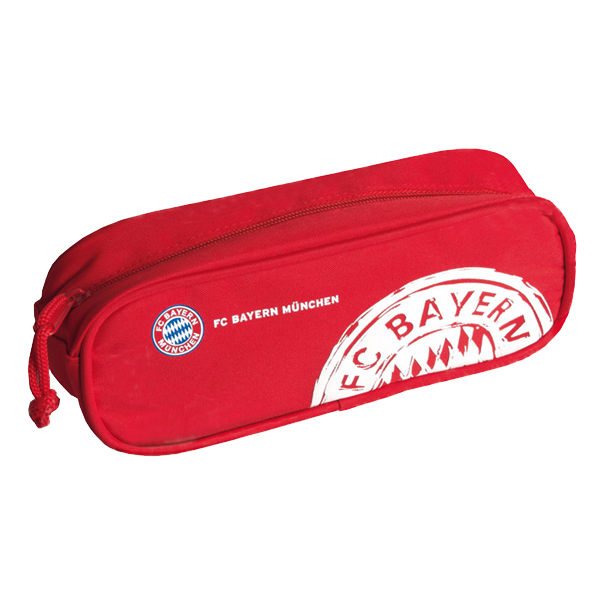 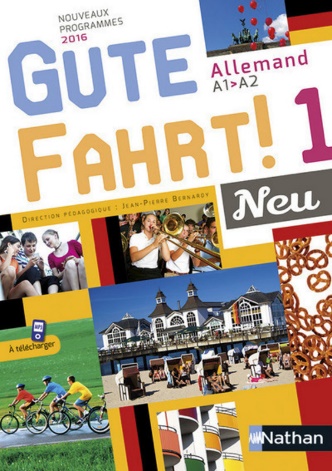 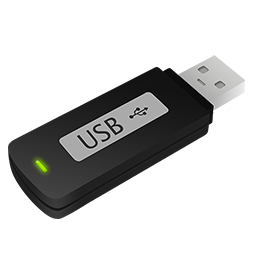 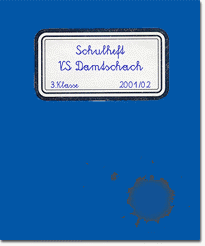 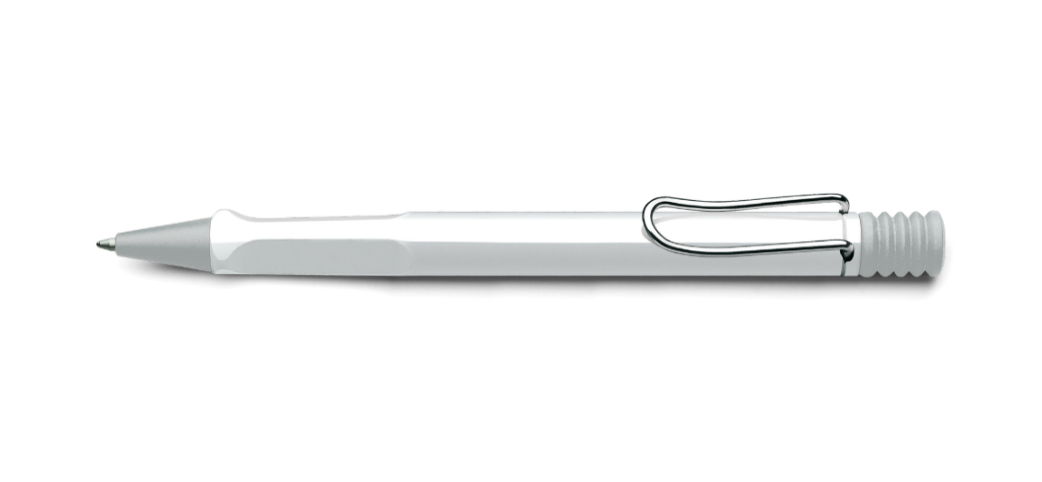 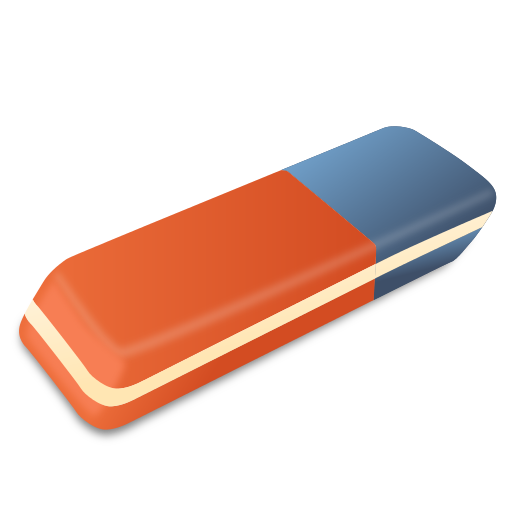 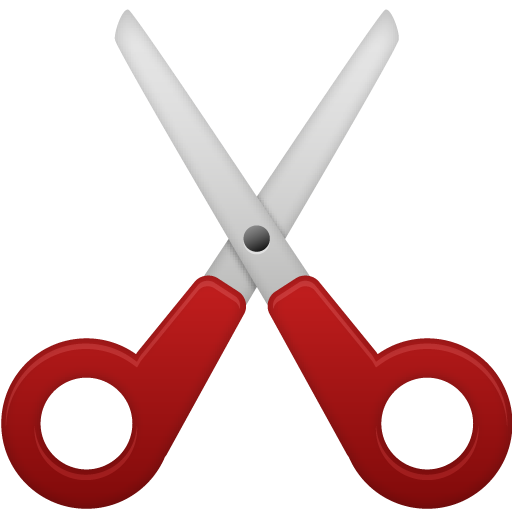 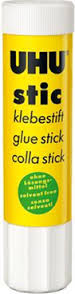 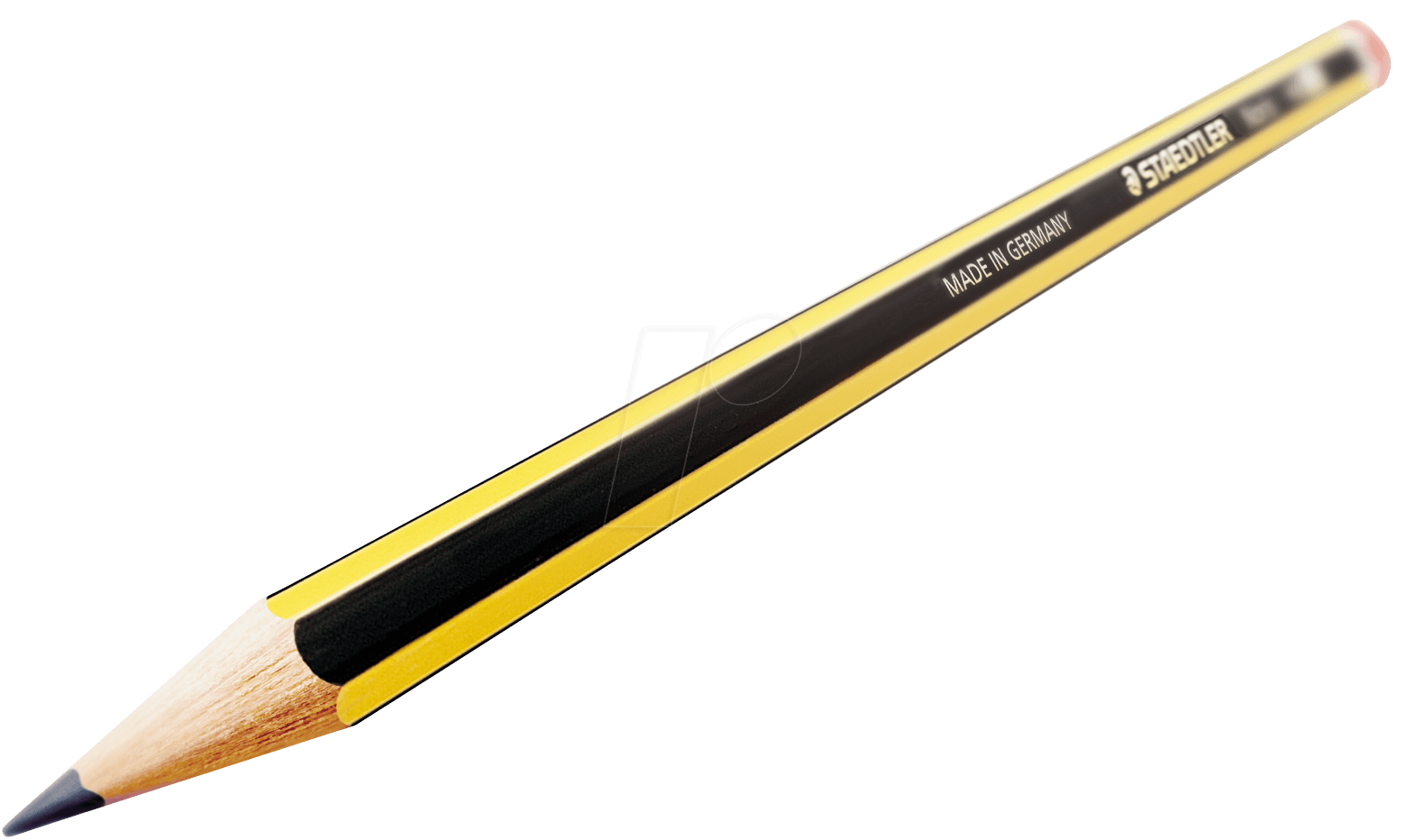 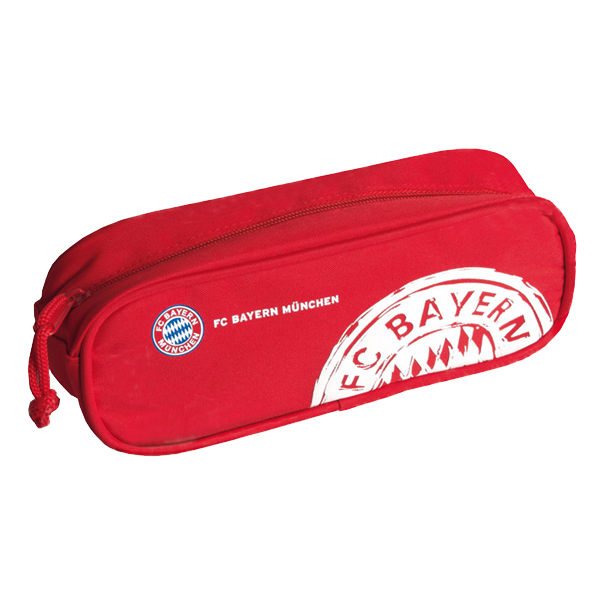 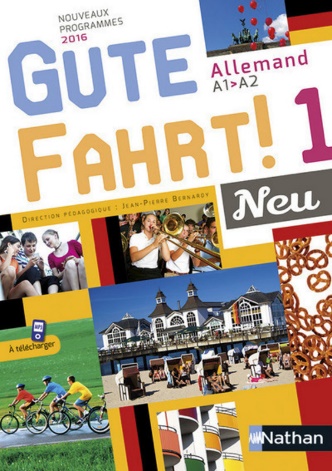 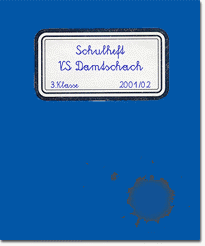 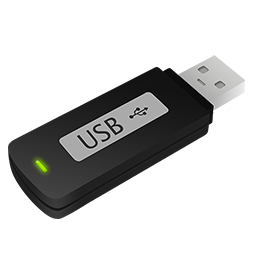 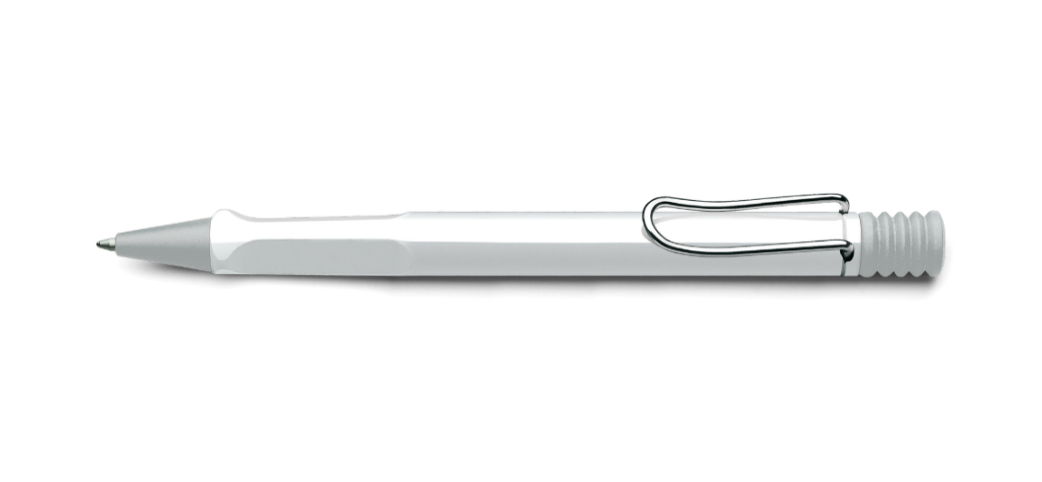 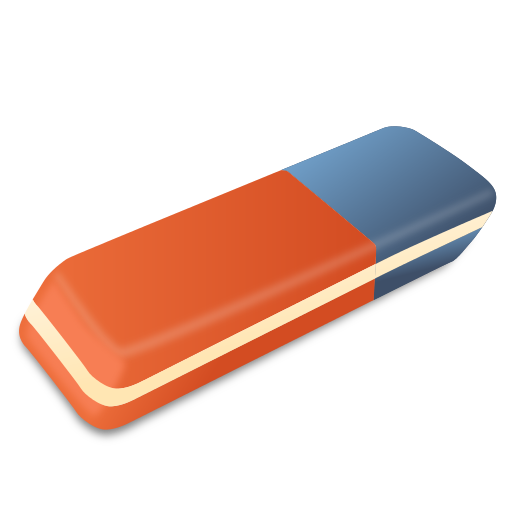 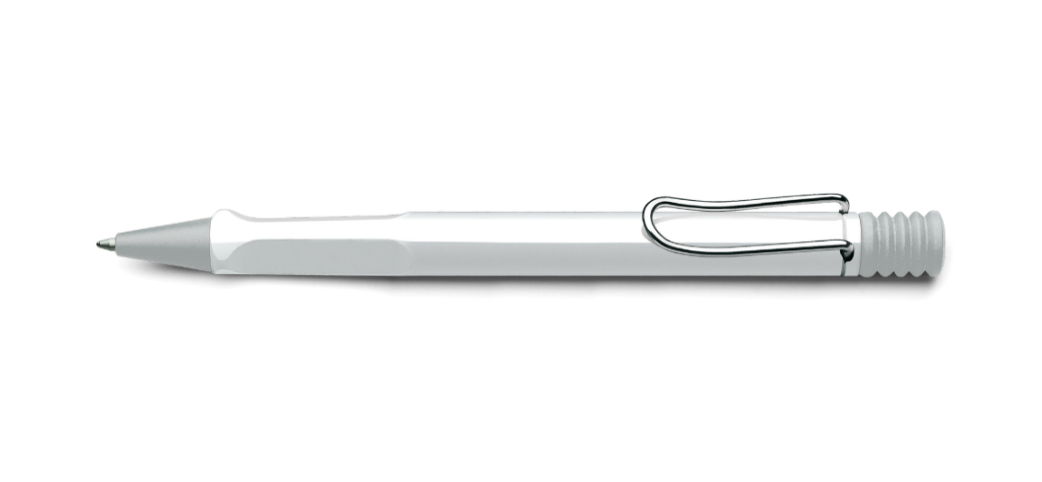 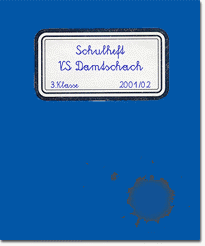 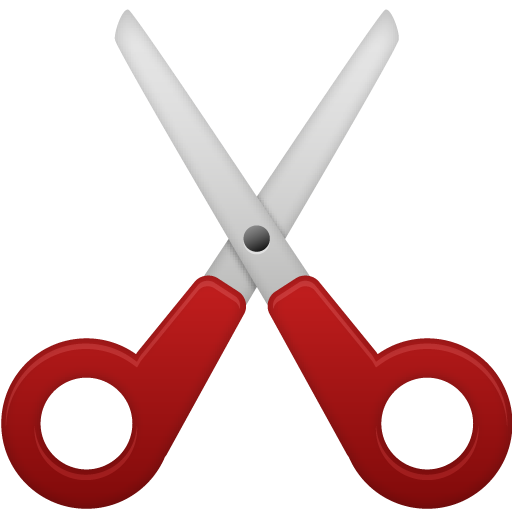 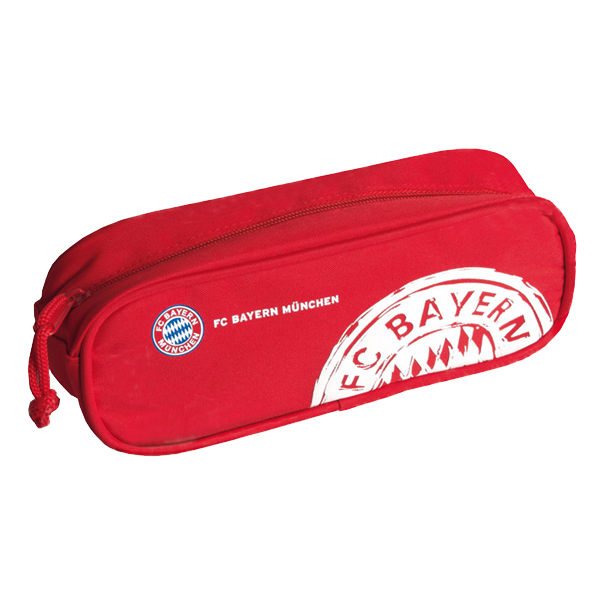 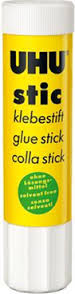 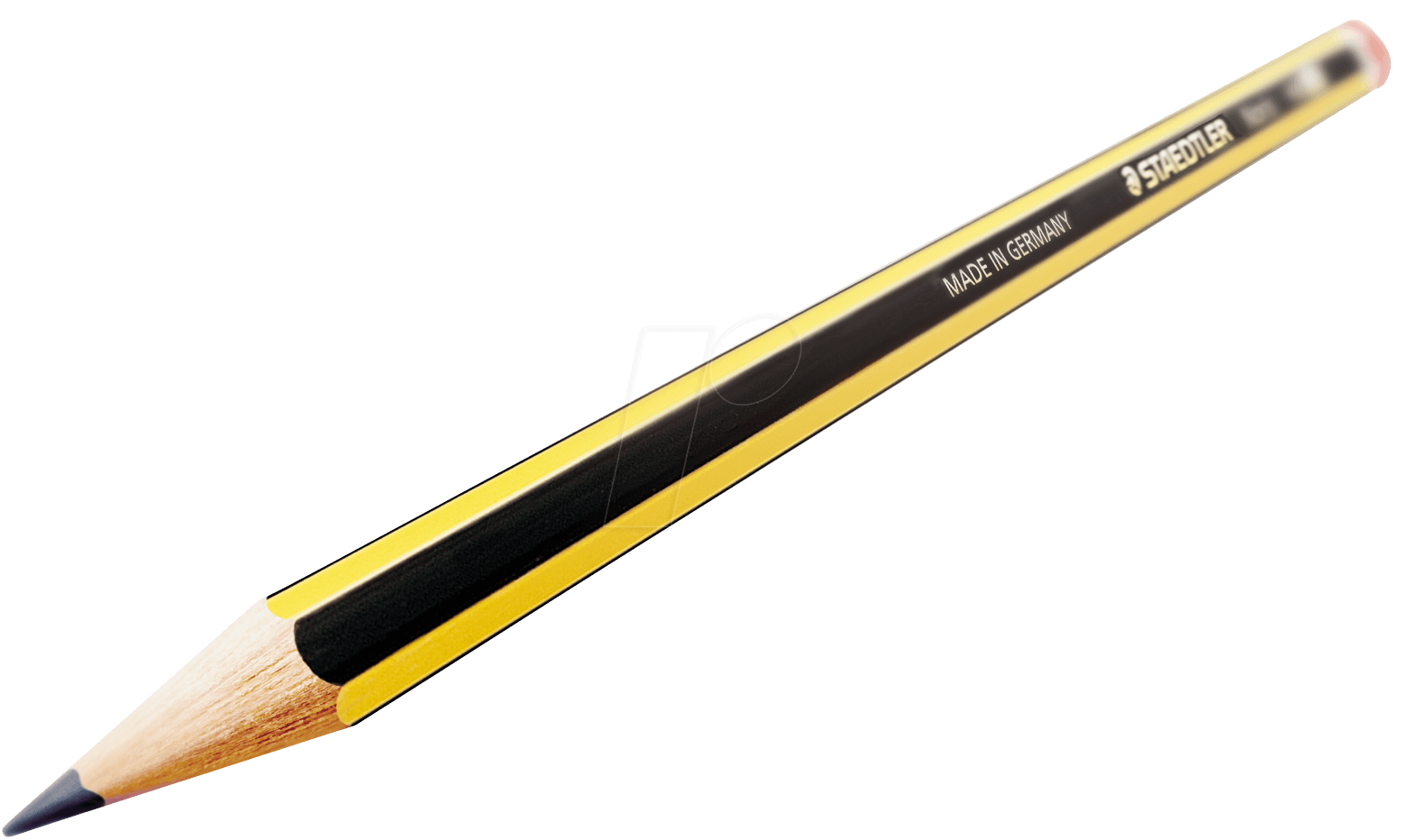 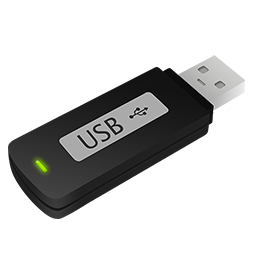 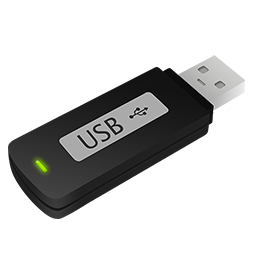 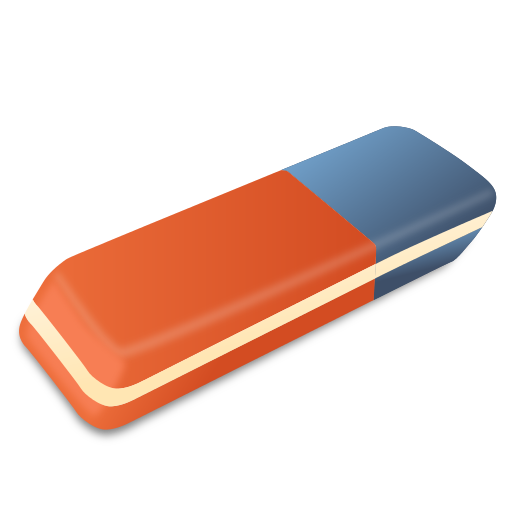 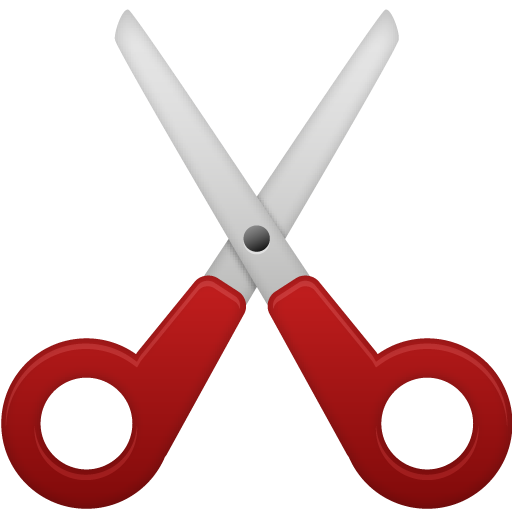 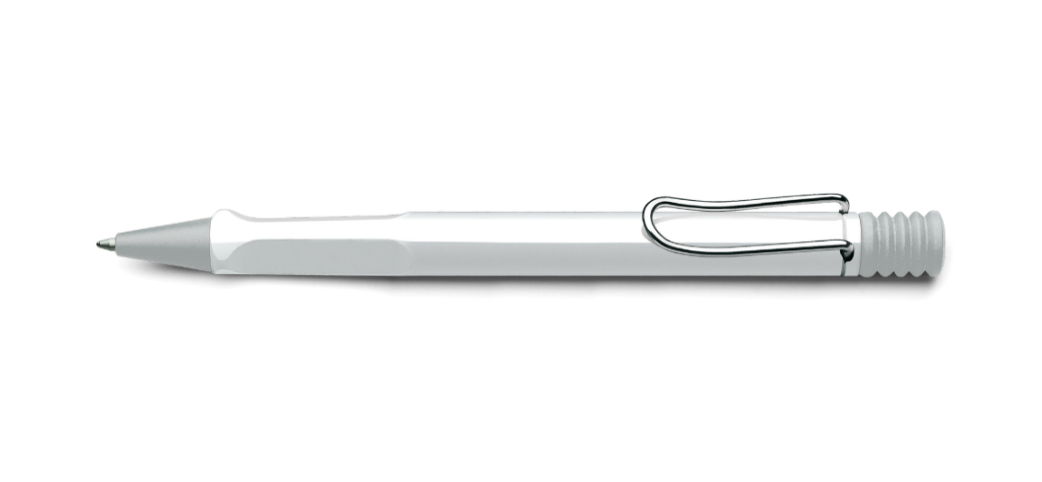 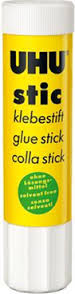 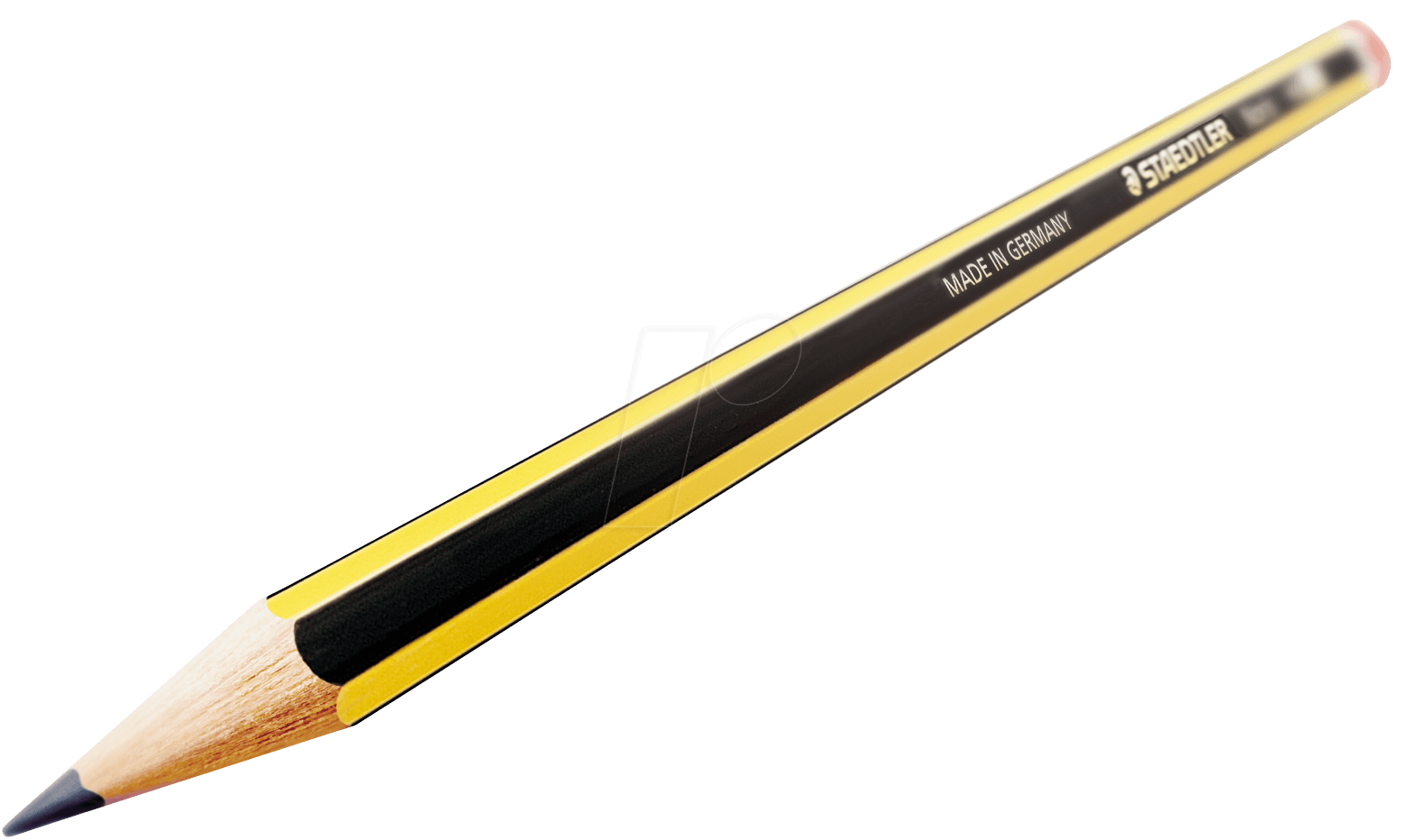 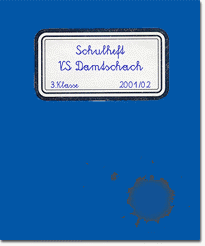 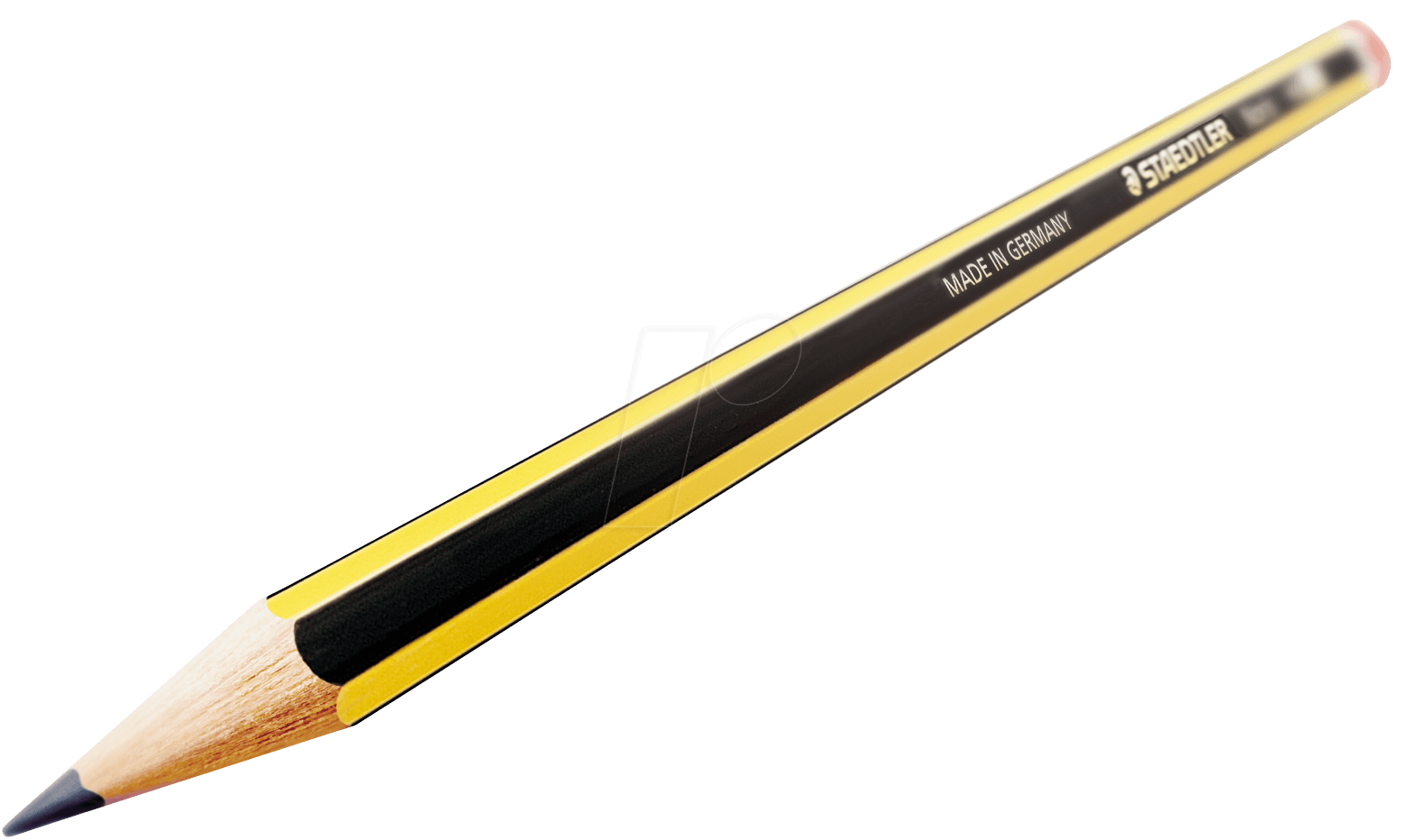 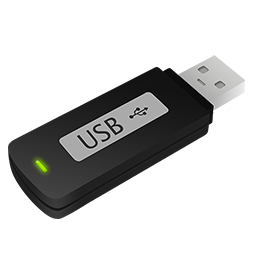 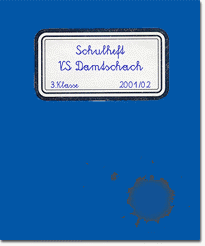 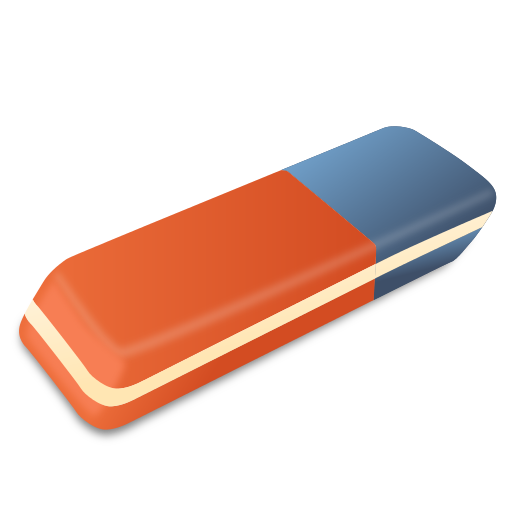 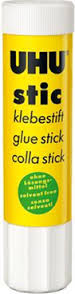 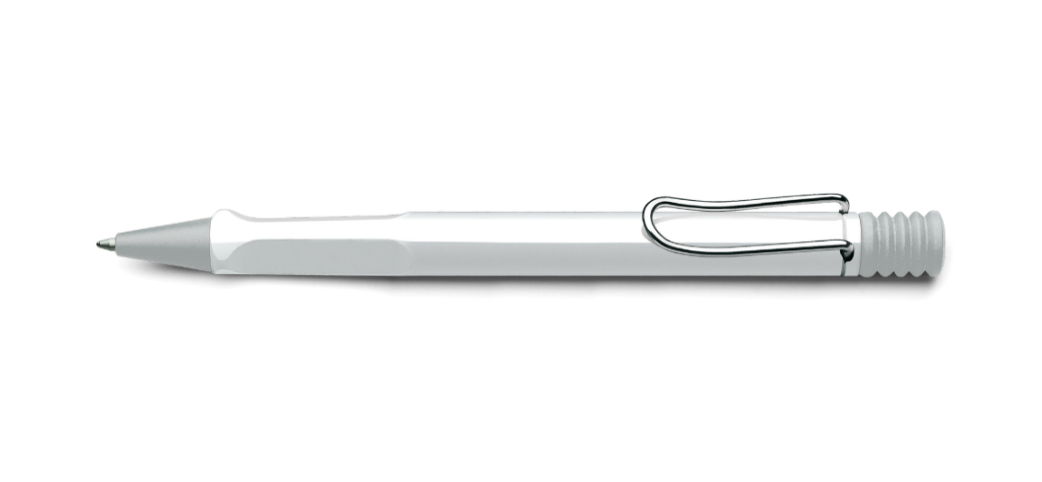 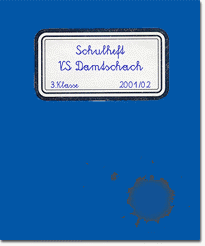 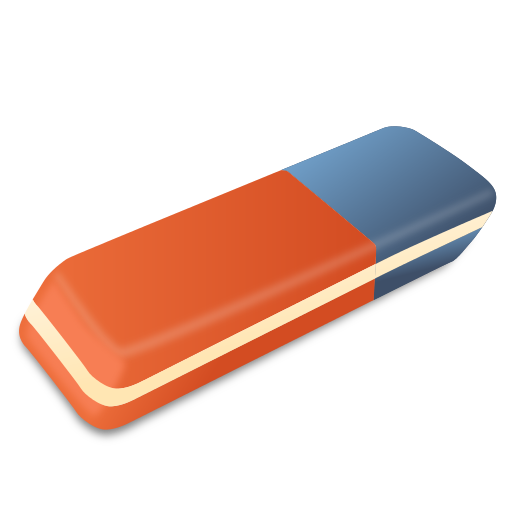 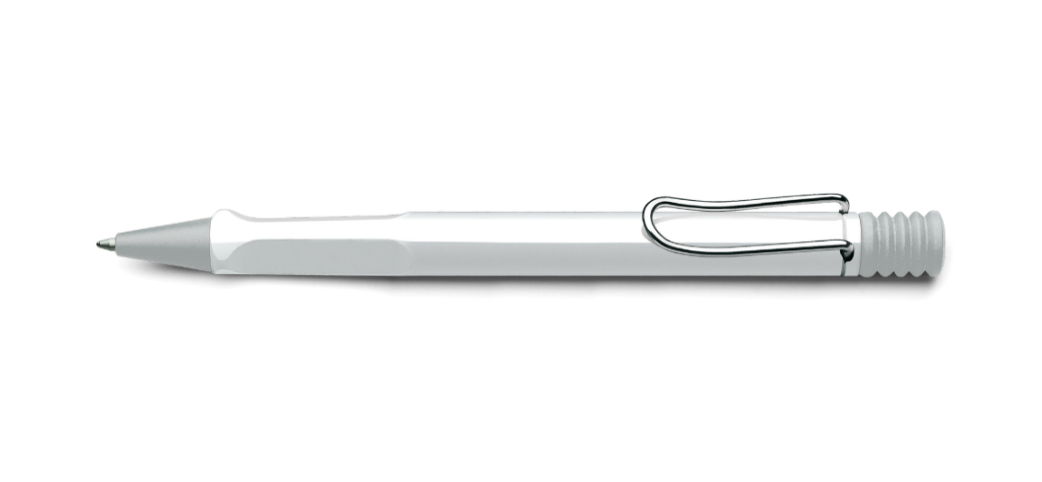 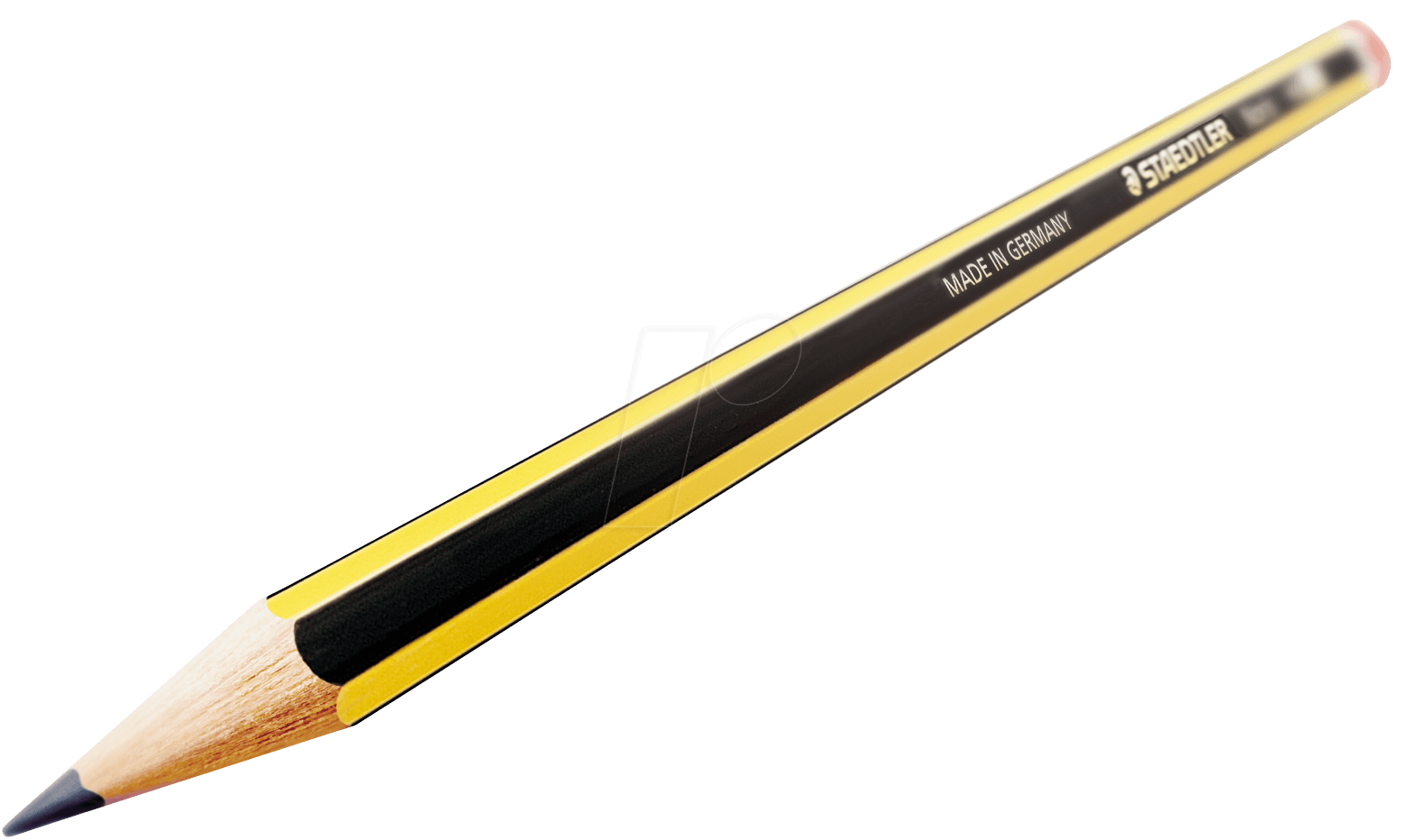 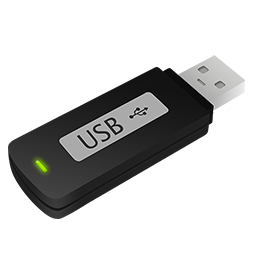 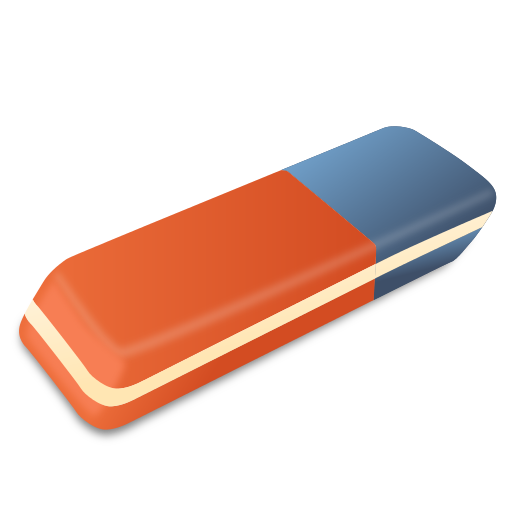 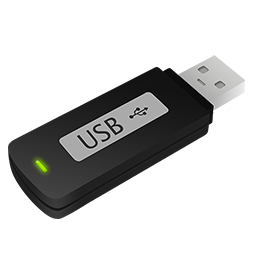 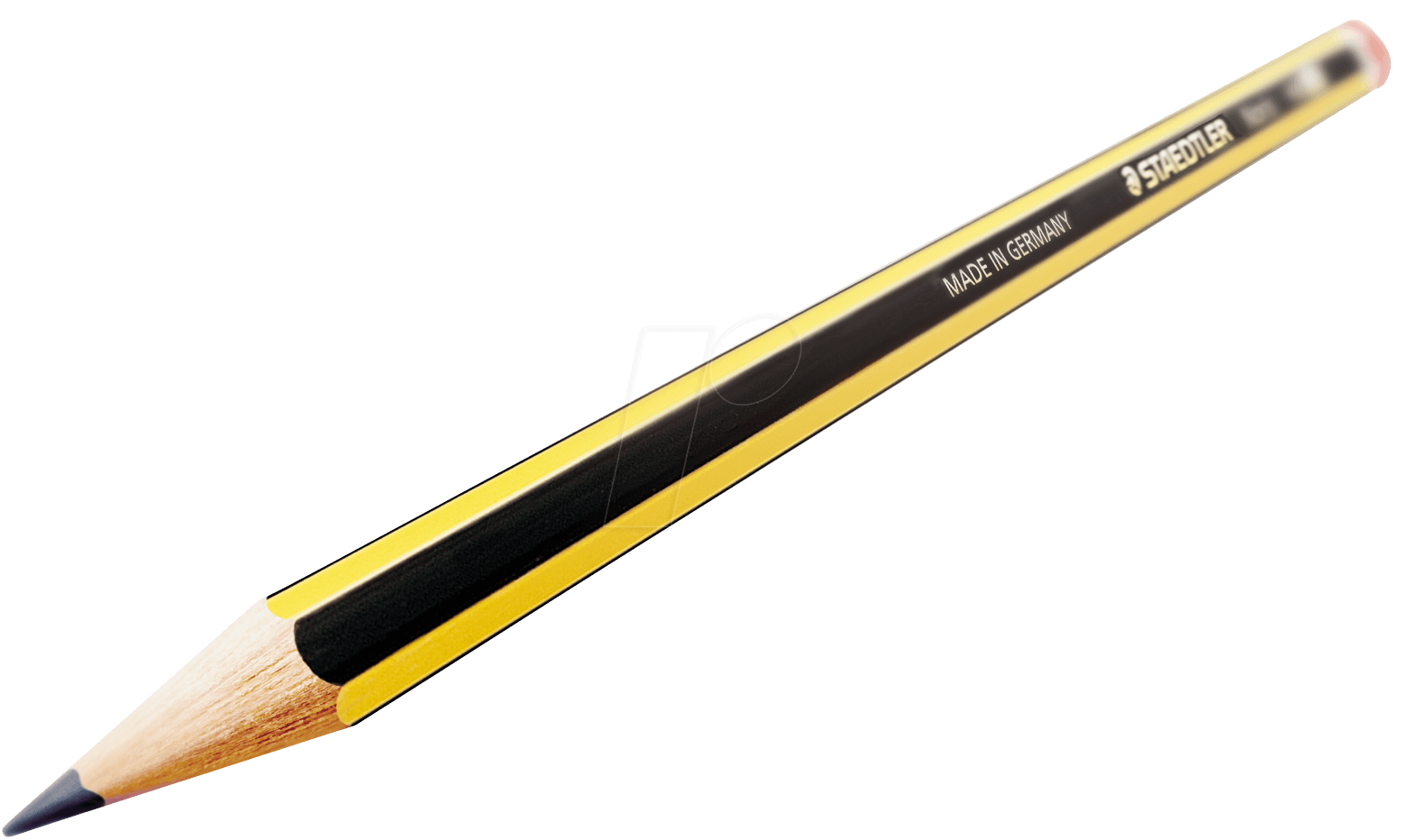 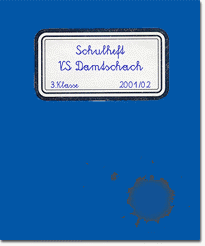 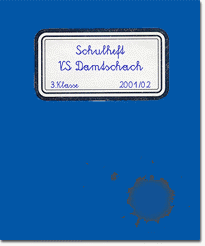 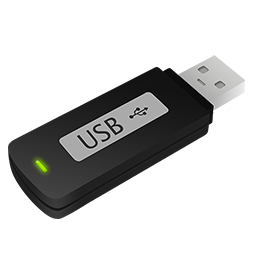 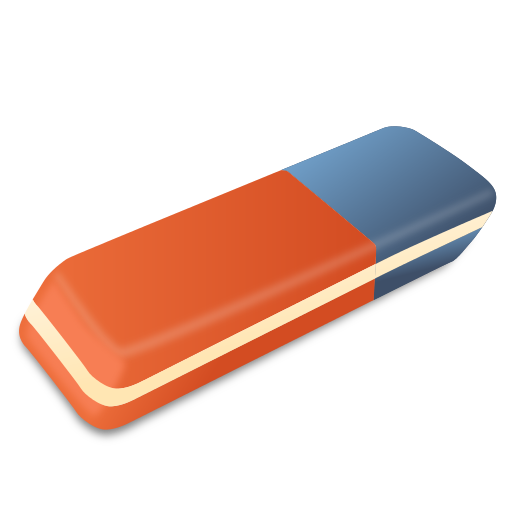 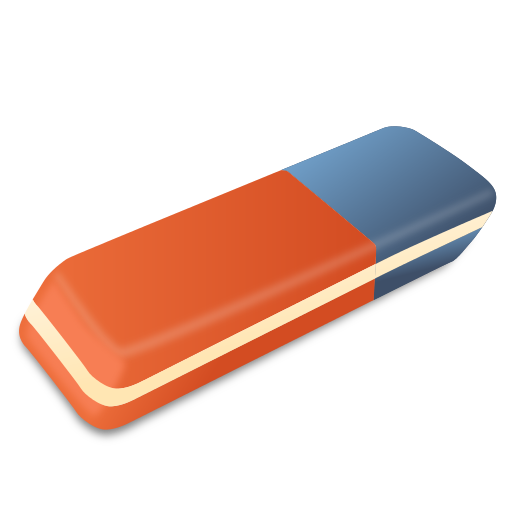 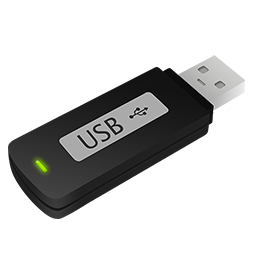 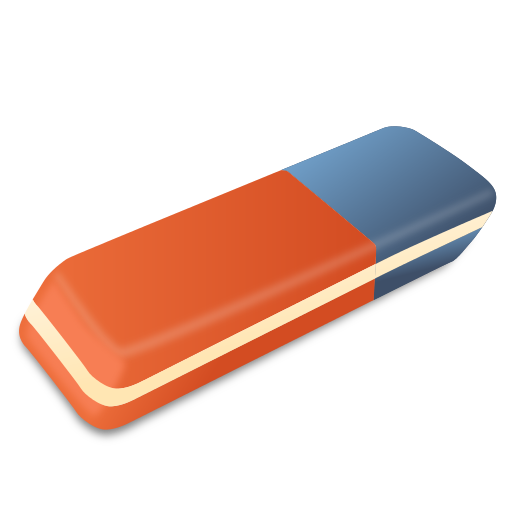 Was ist in der Schultüte?
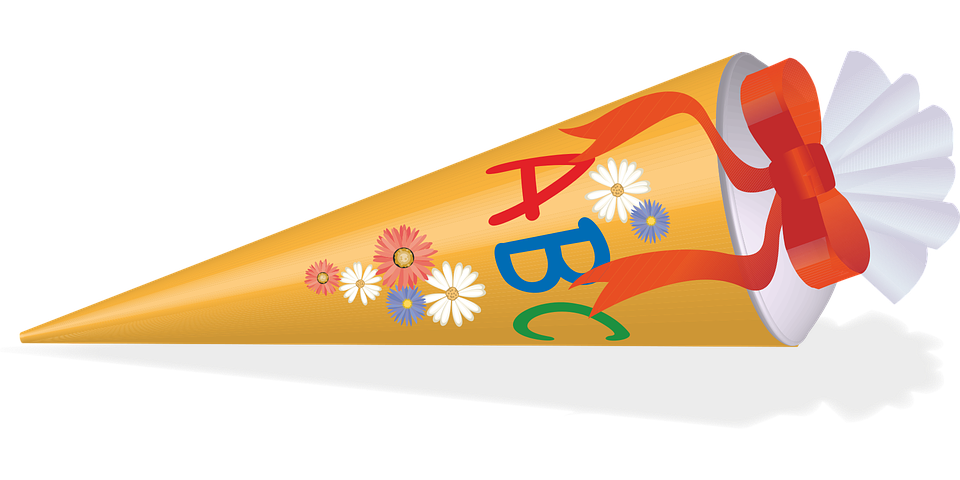 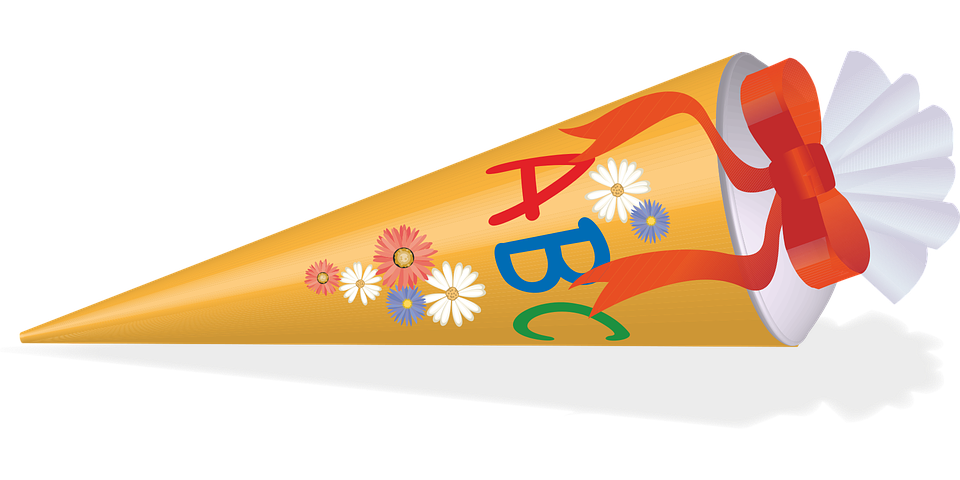 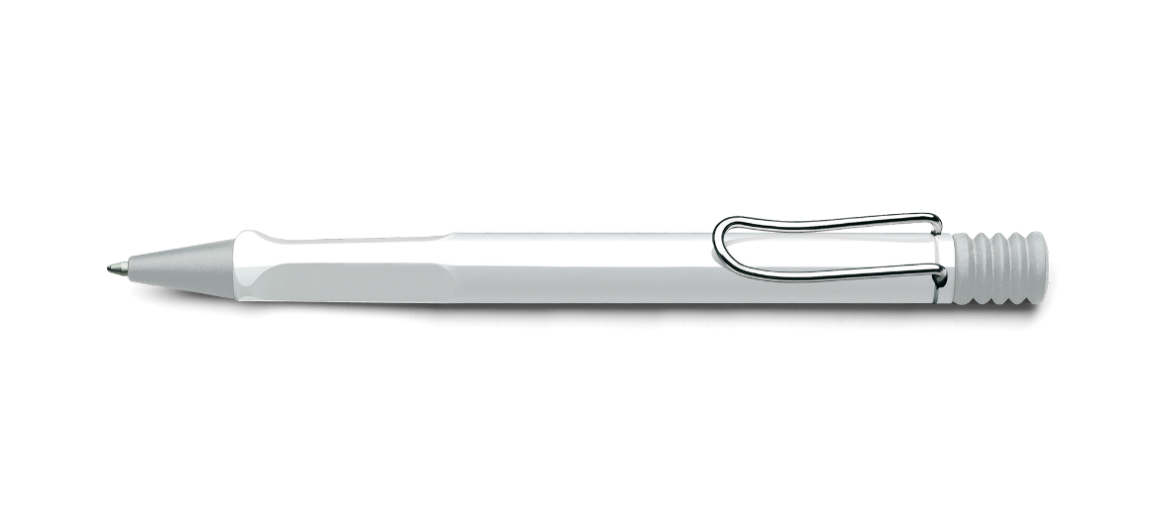 In der Schultüte ist …
ein Kuli!
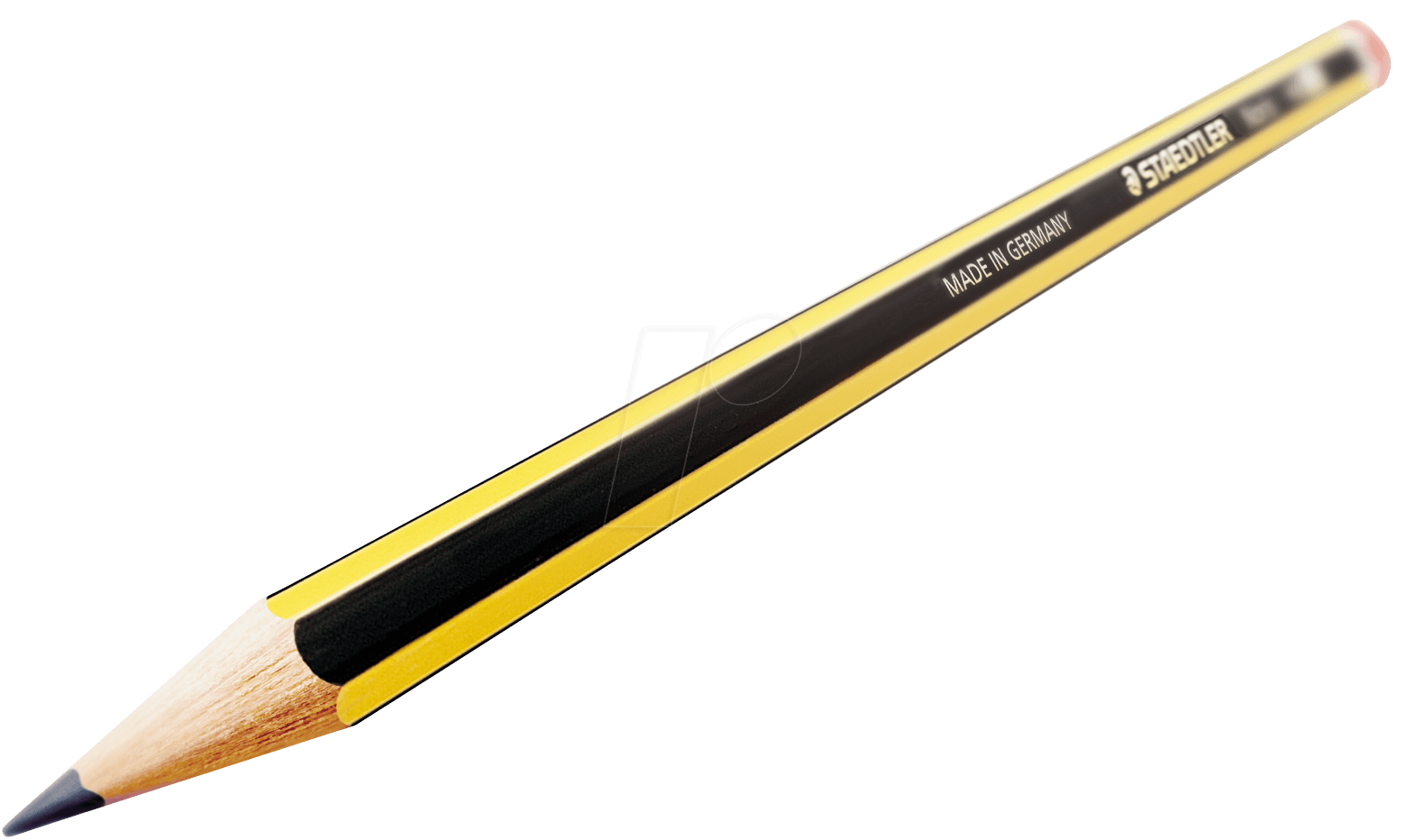 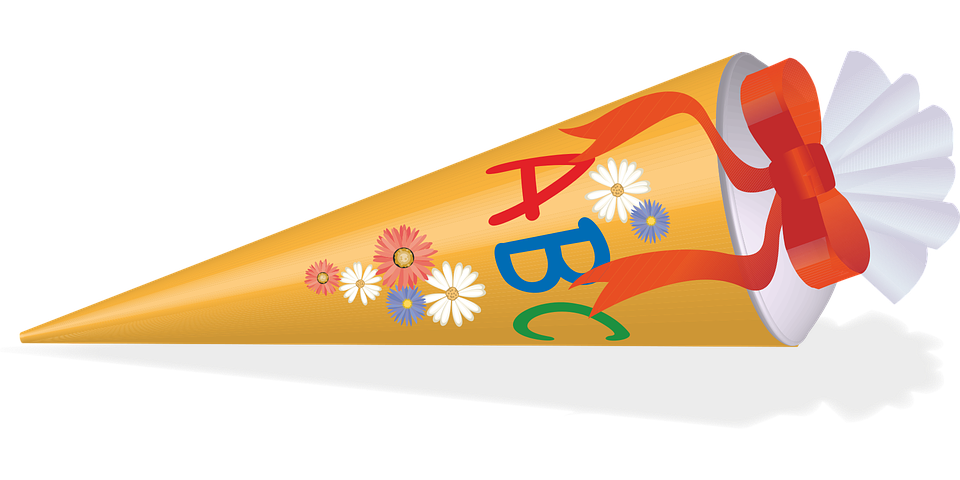 In der Schultüte ist …
ein Bleistift!
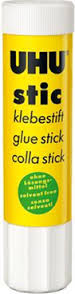 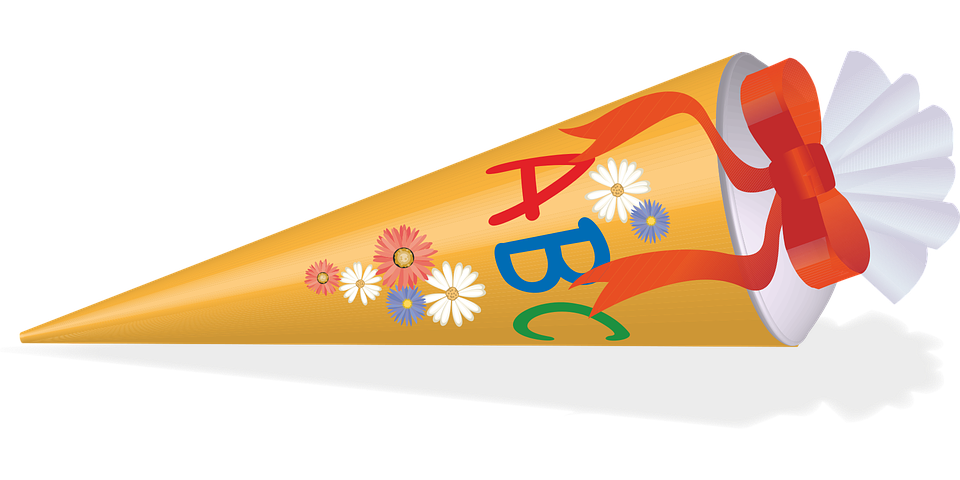 In der Schultüte ist …
ein Klebestift!
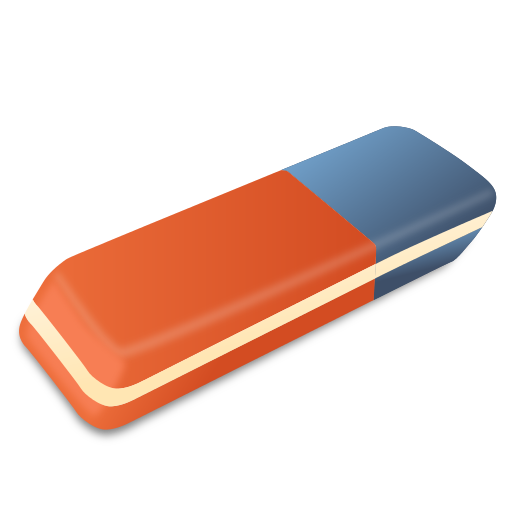 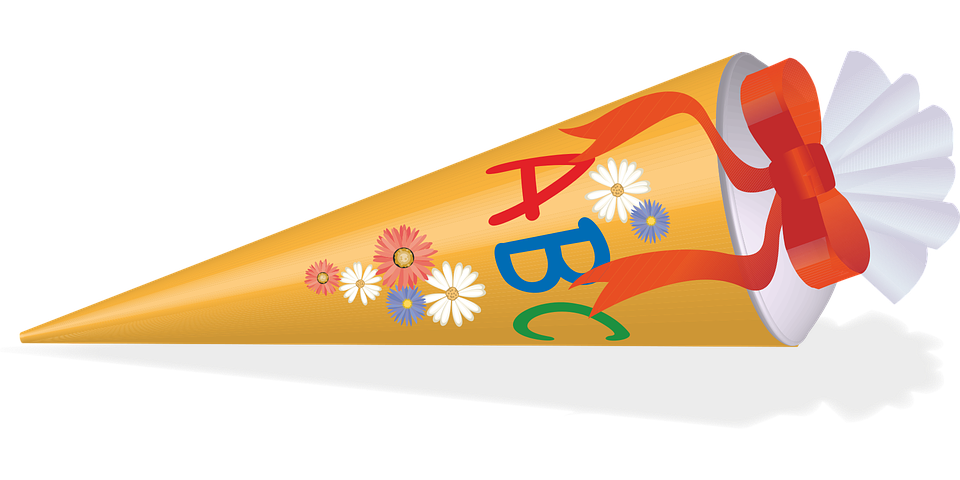 In der Schultüte ist …
ein Radiergummi!
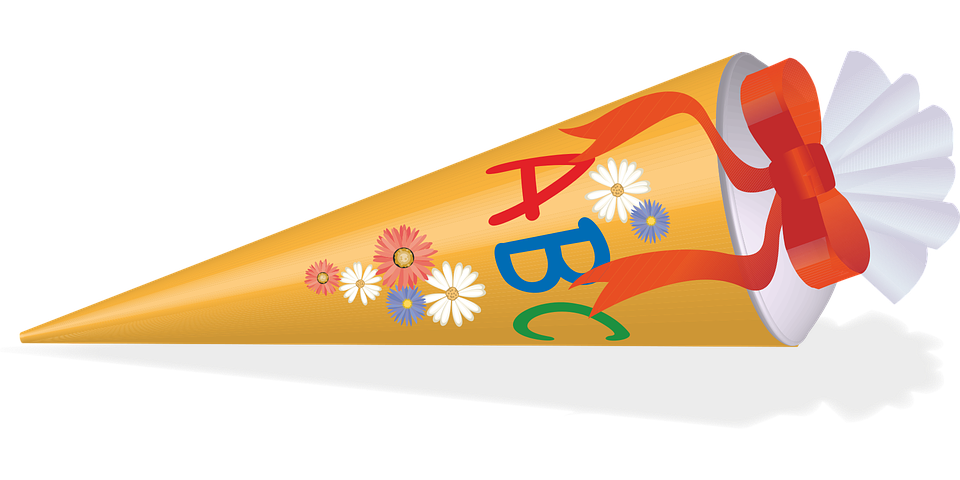 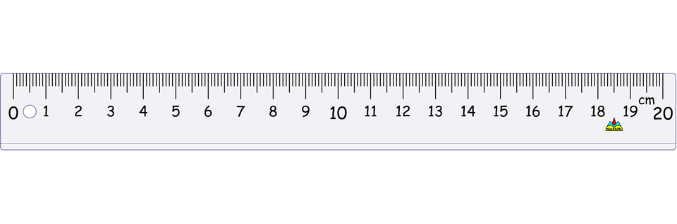 In der Schultüte ist …
ein Lineal!
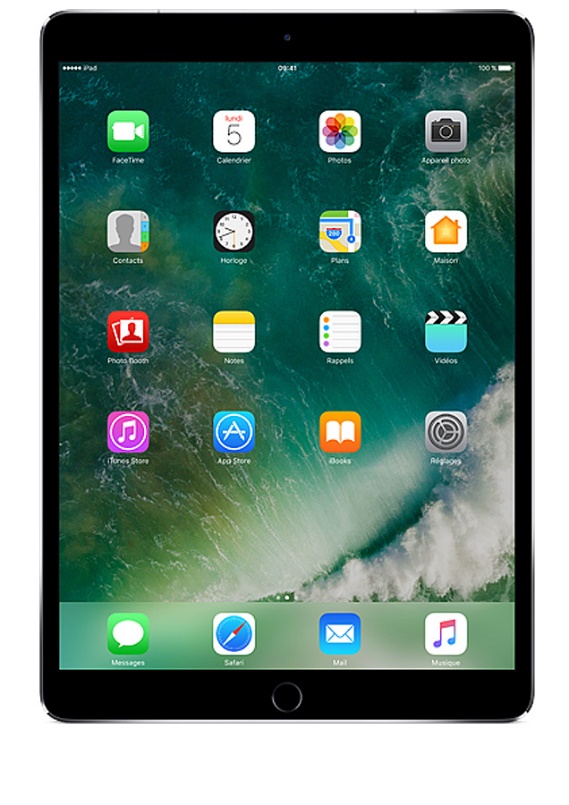 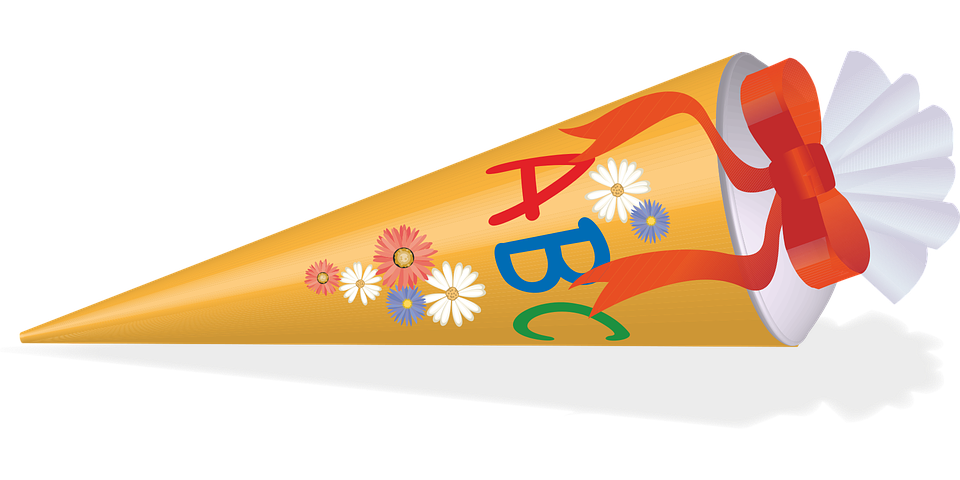 In der Schultüte ist …
ein Tablet!
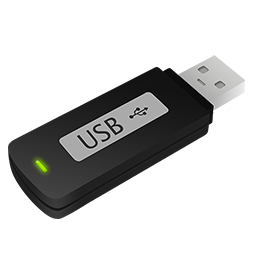 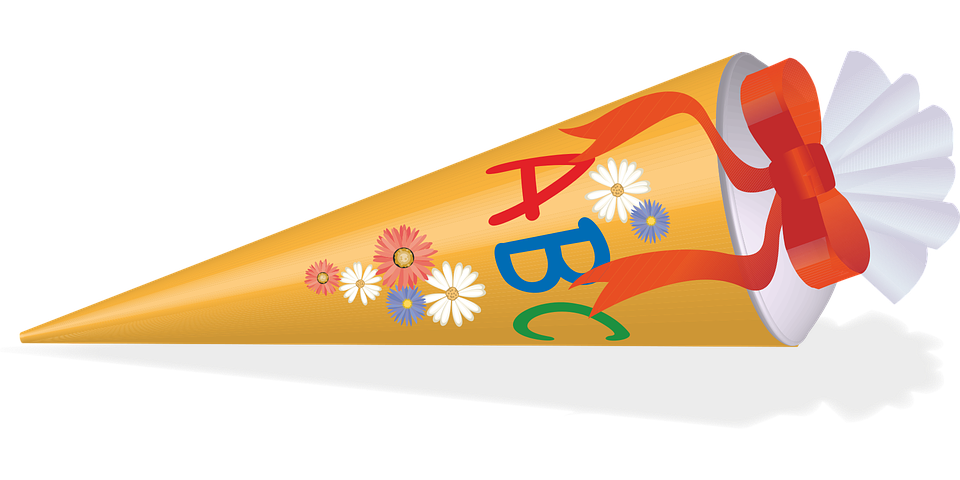 In der Schultüte ist …
ein USB-Stick!
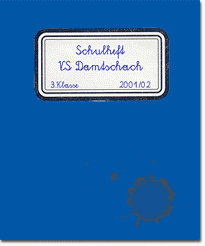 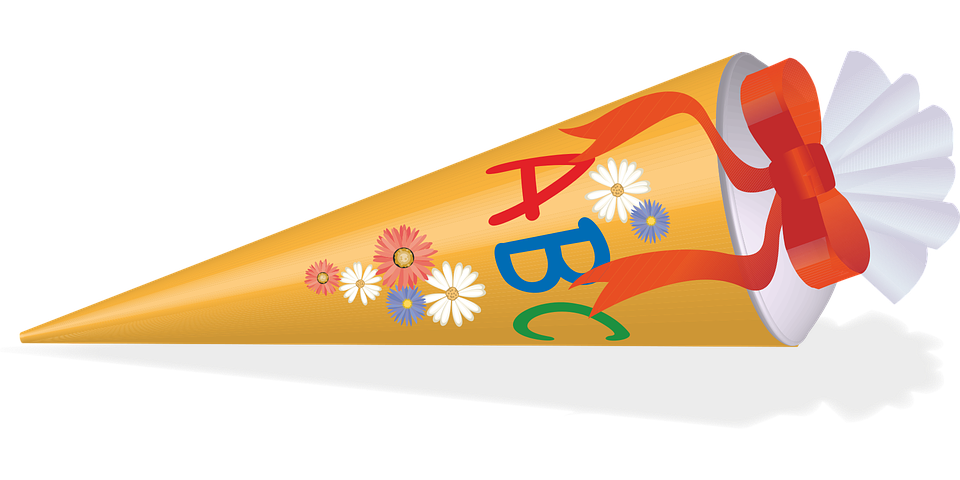 In der Schultüte ist …
ein Heft!
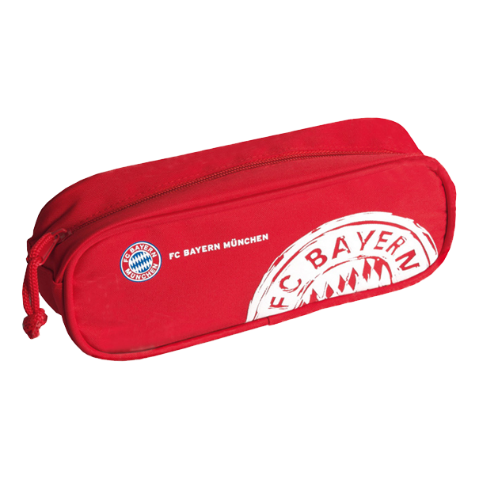 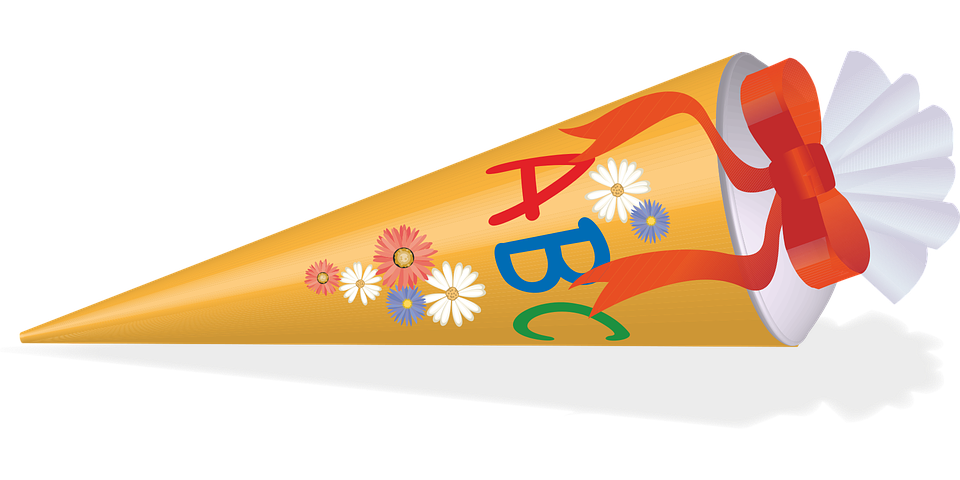 In der Schultüte ist …
ein Mäppchen!
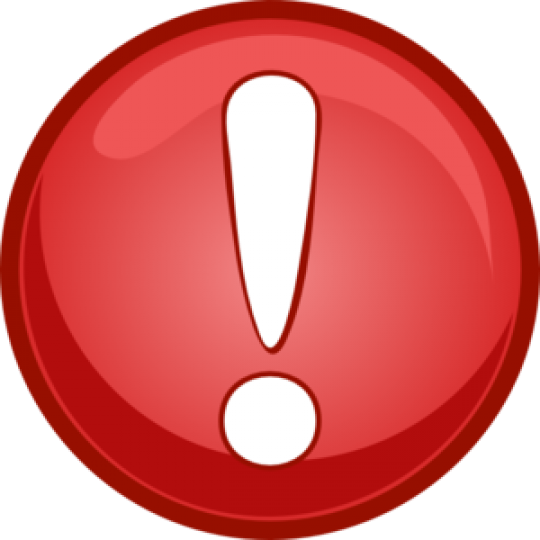 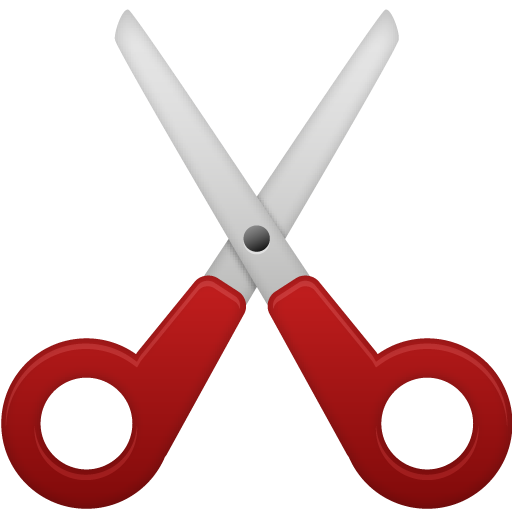 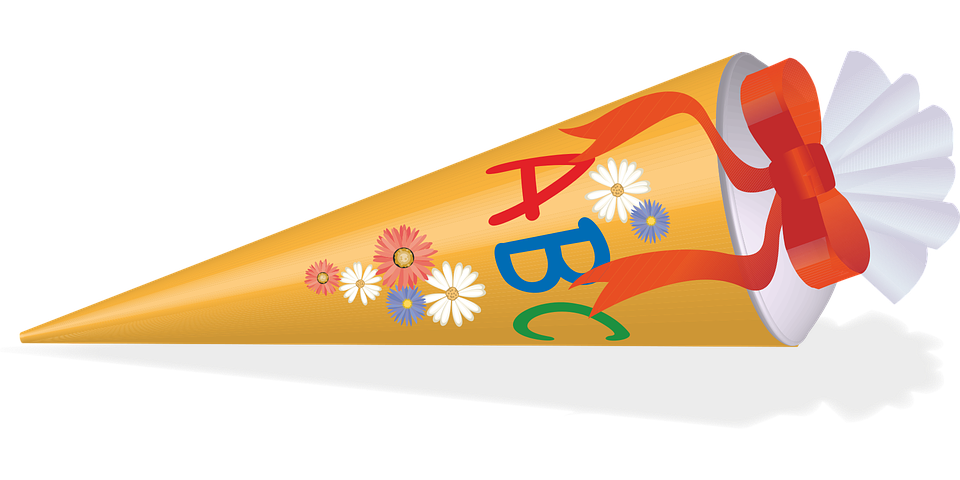 In der Schultüte ist …
eine Schere!
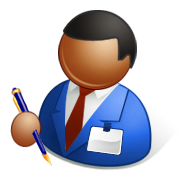 (Arbeitsblatt)
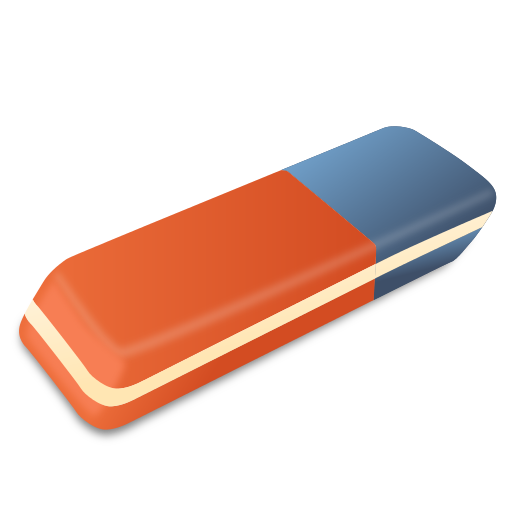 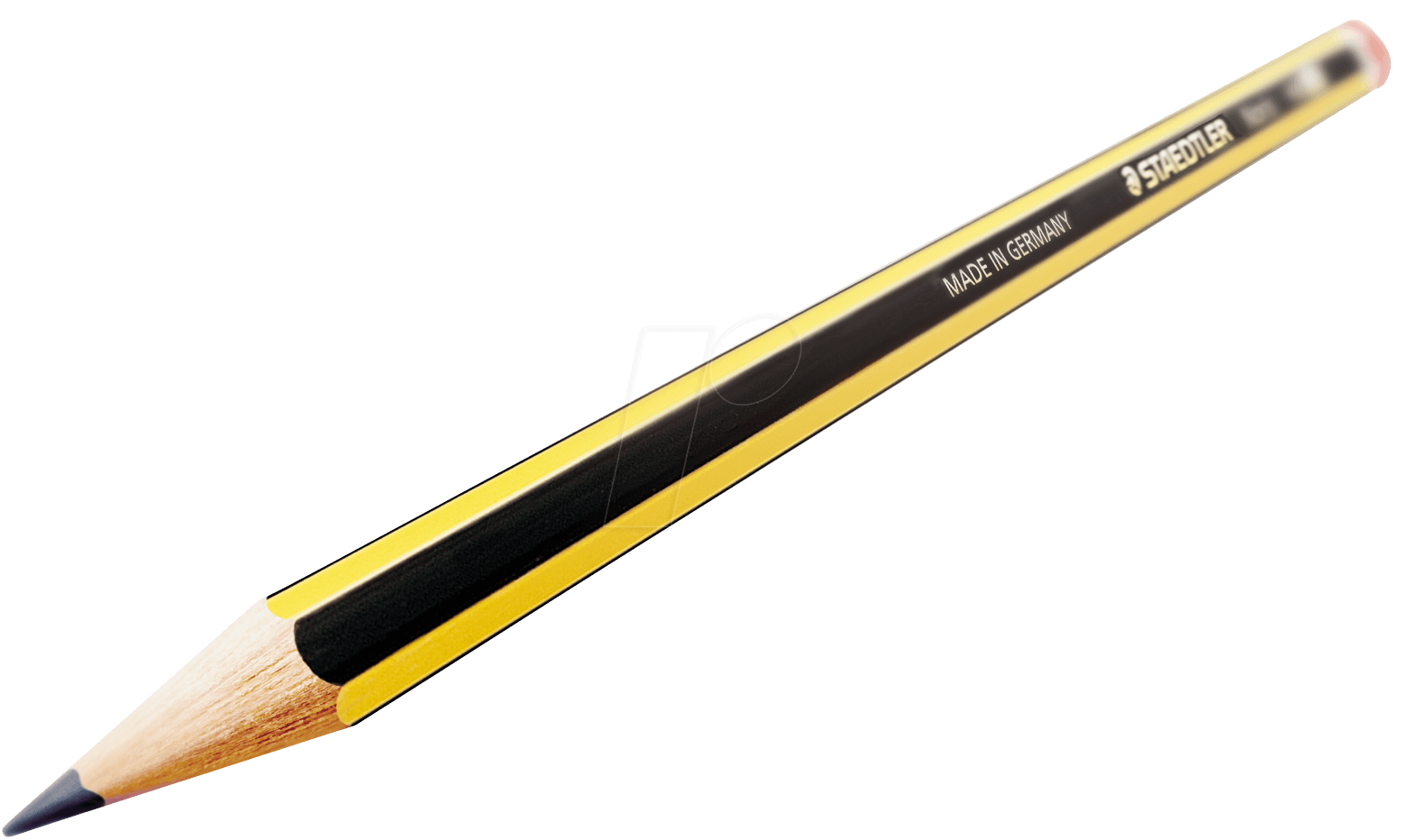 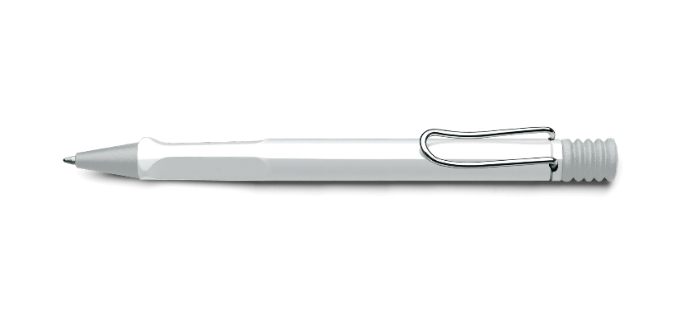 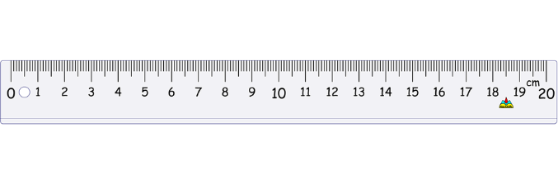 der Kuli
der Radiergummi
das Lineal
der Bleistift
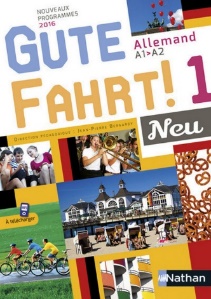 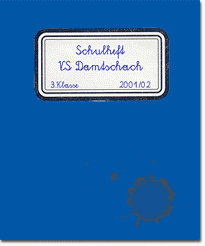 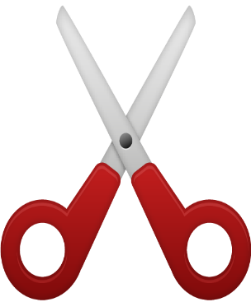 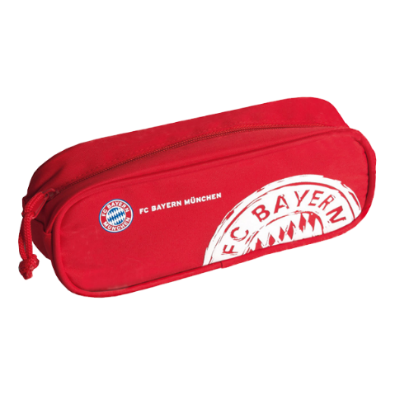 das Buch
die Schere
das Mäppchen
das Heft
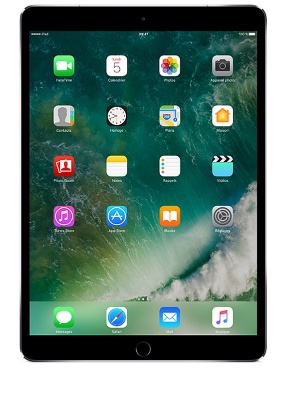 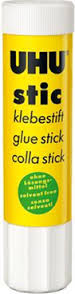 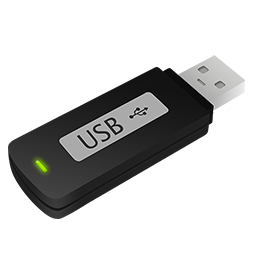 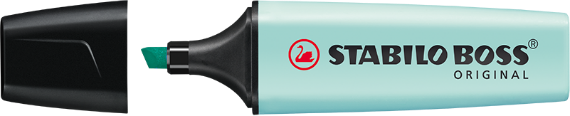 der Marker
der USB-Stick
das Tablet
der Kleber
Bilan grammatical :
Le genre des noms :
En allemand il y a 3 genres :
 Le masculin
 Le féminin
 Le neutre
der Kuli
ein Kuli
die Schere
eine Schere
das  Lineal
ein  Lineal
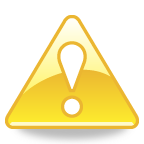 On apprend toujours un nom avec son déterminant.
On écrit toujours un nom avec une majuscule.